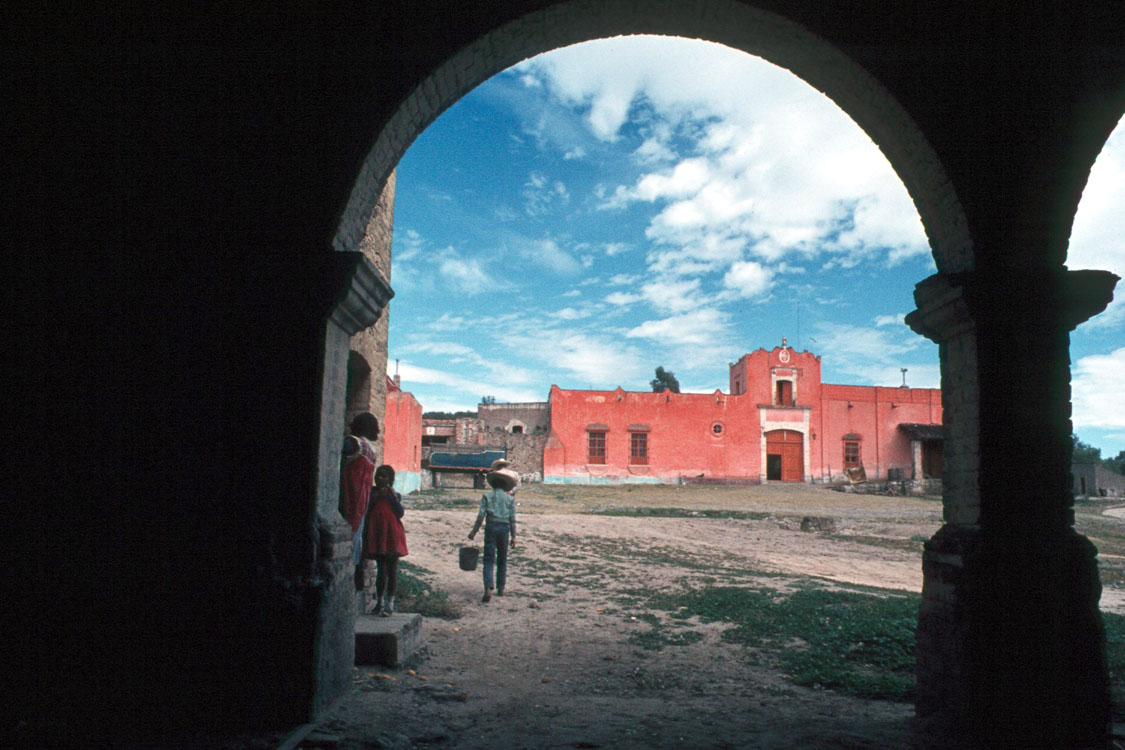 Hidalgo Haciendas 
and 
Villages
Tim Roufs
© 2009-2010
University of Minnesota Duluth
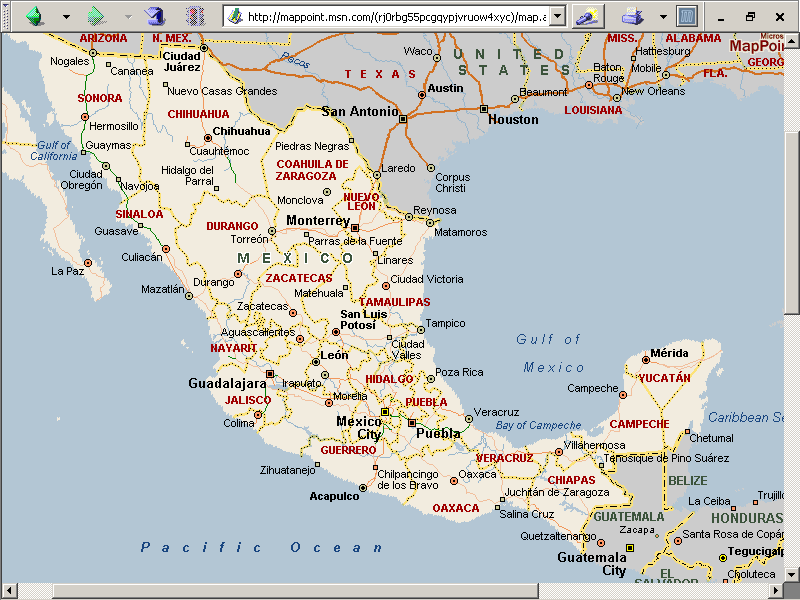 State of Hidalgo
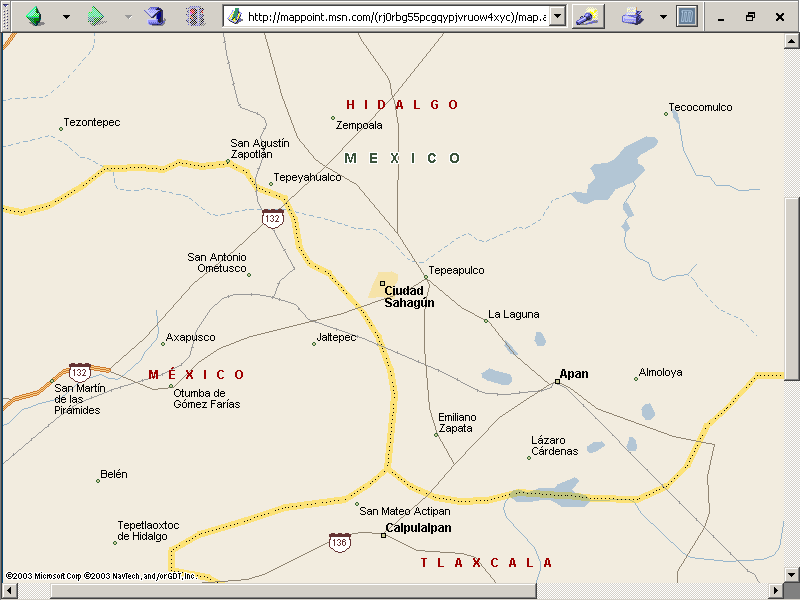 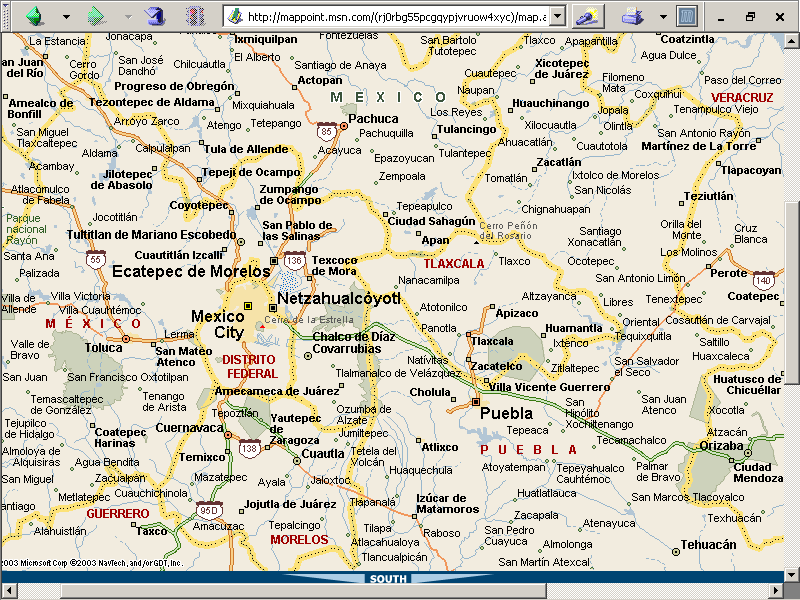 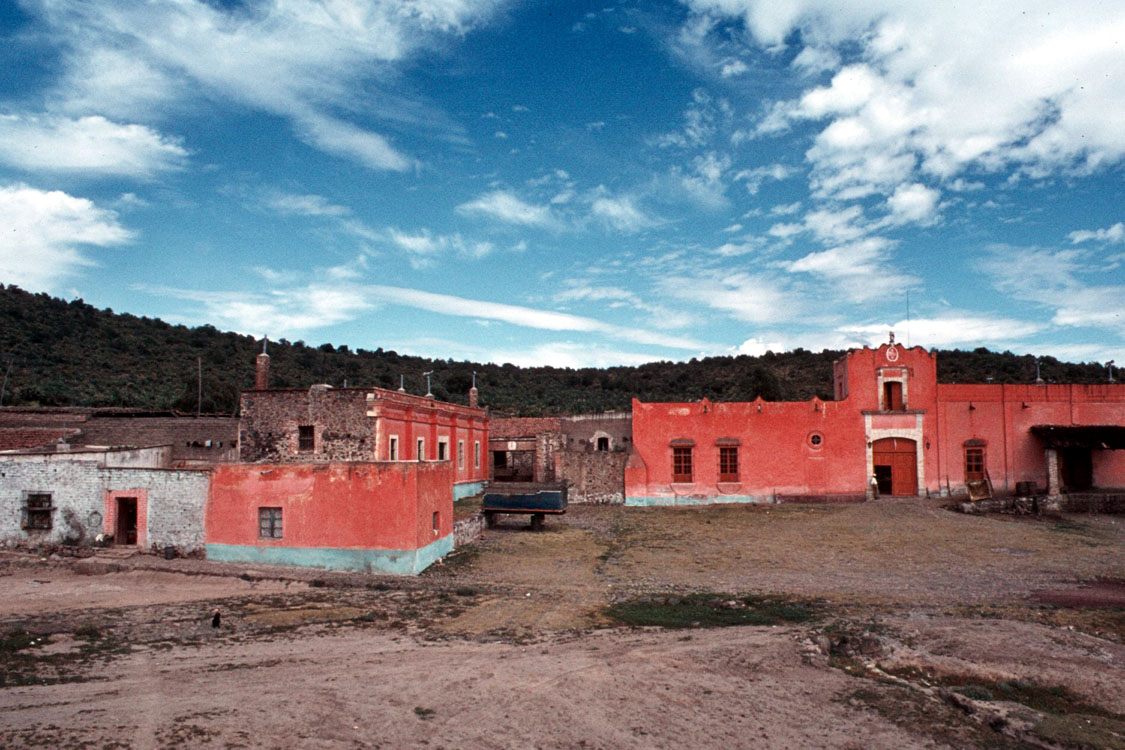 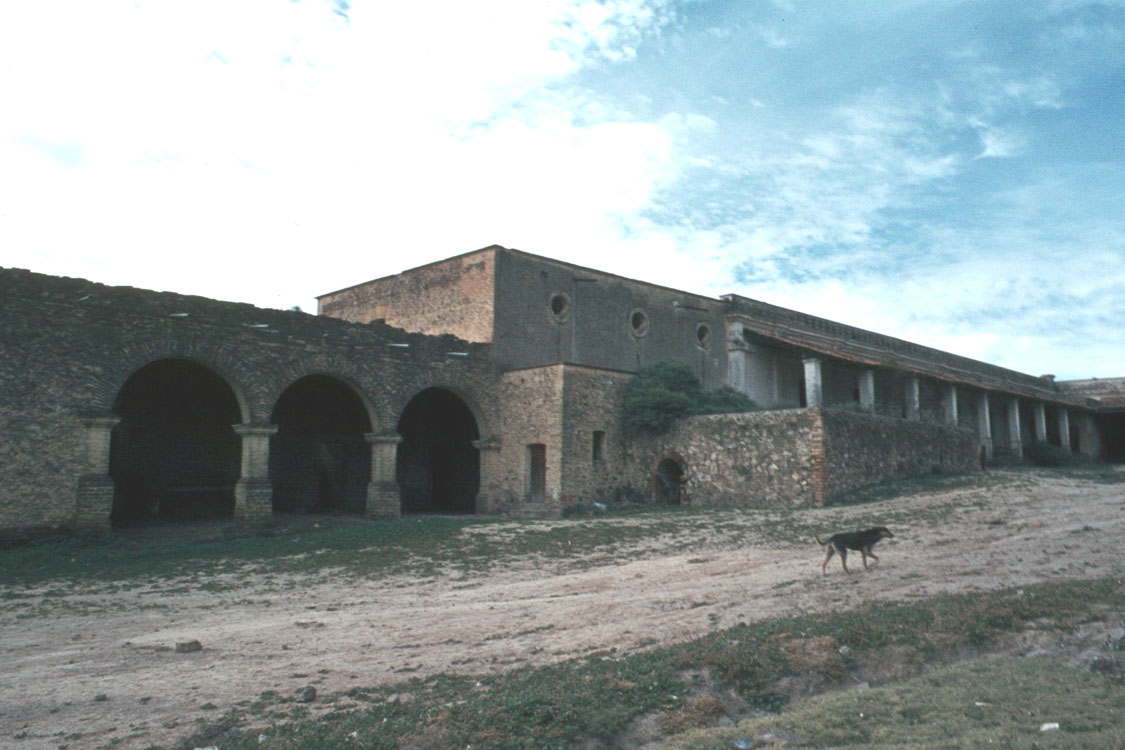 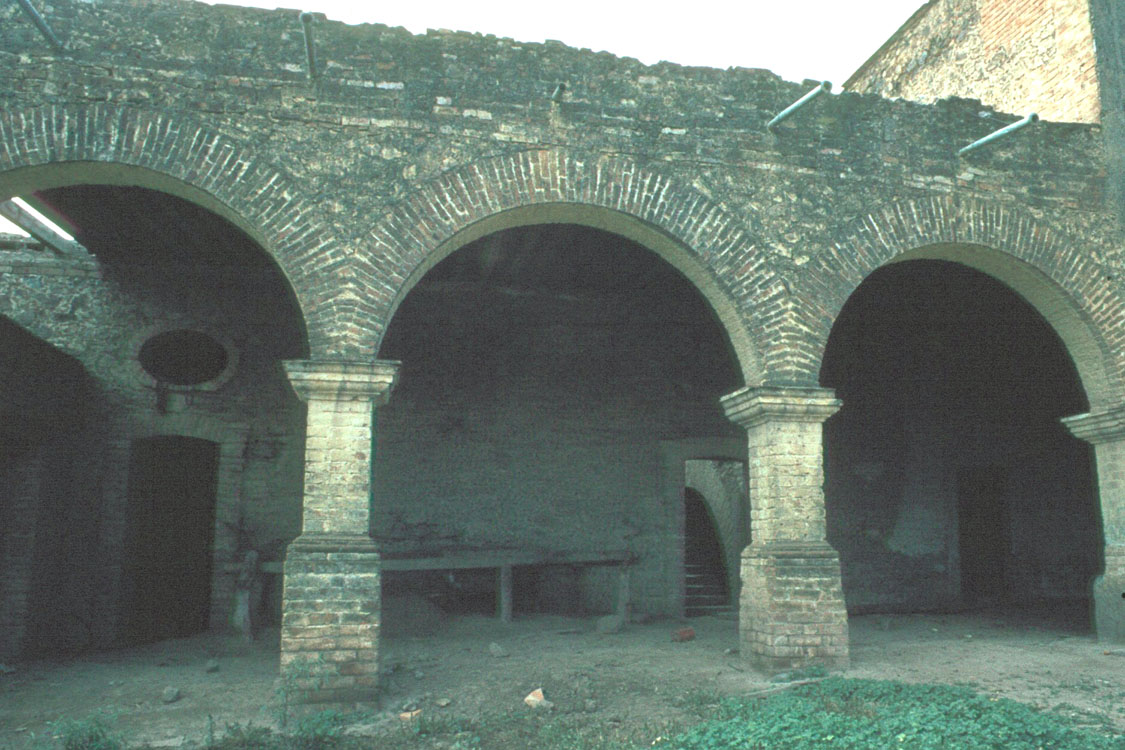 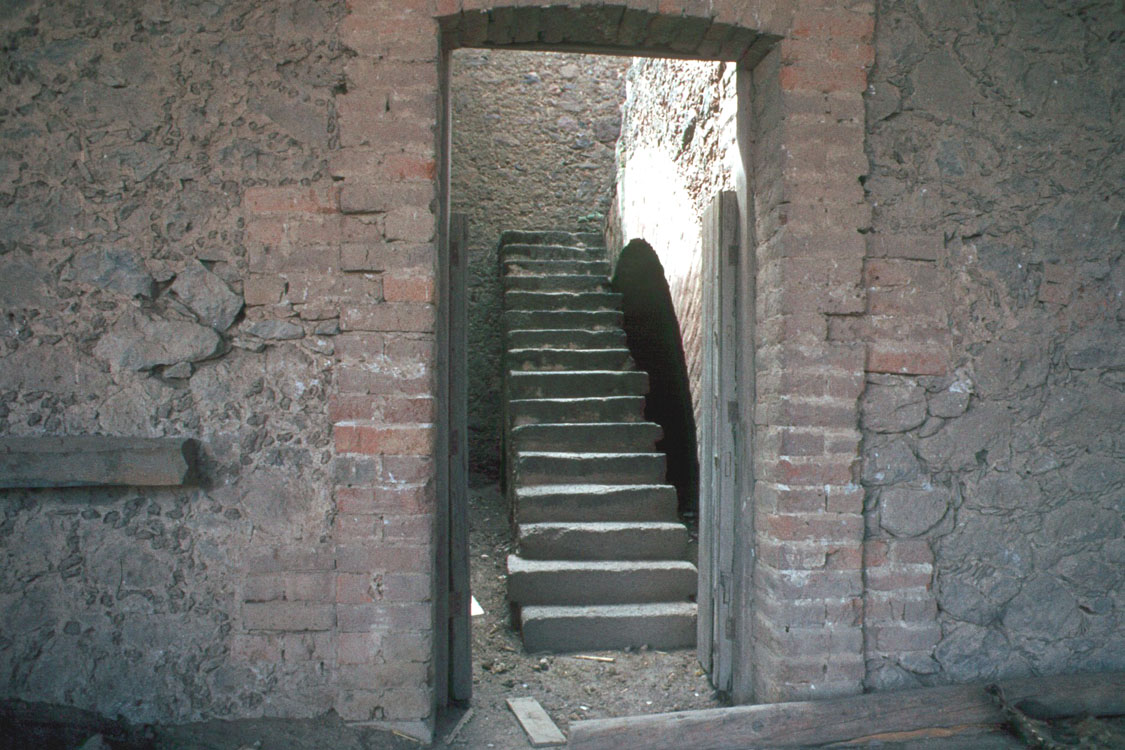 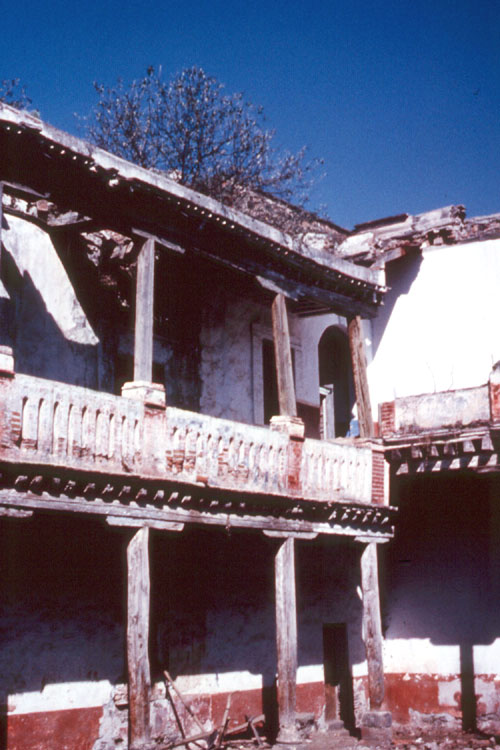 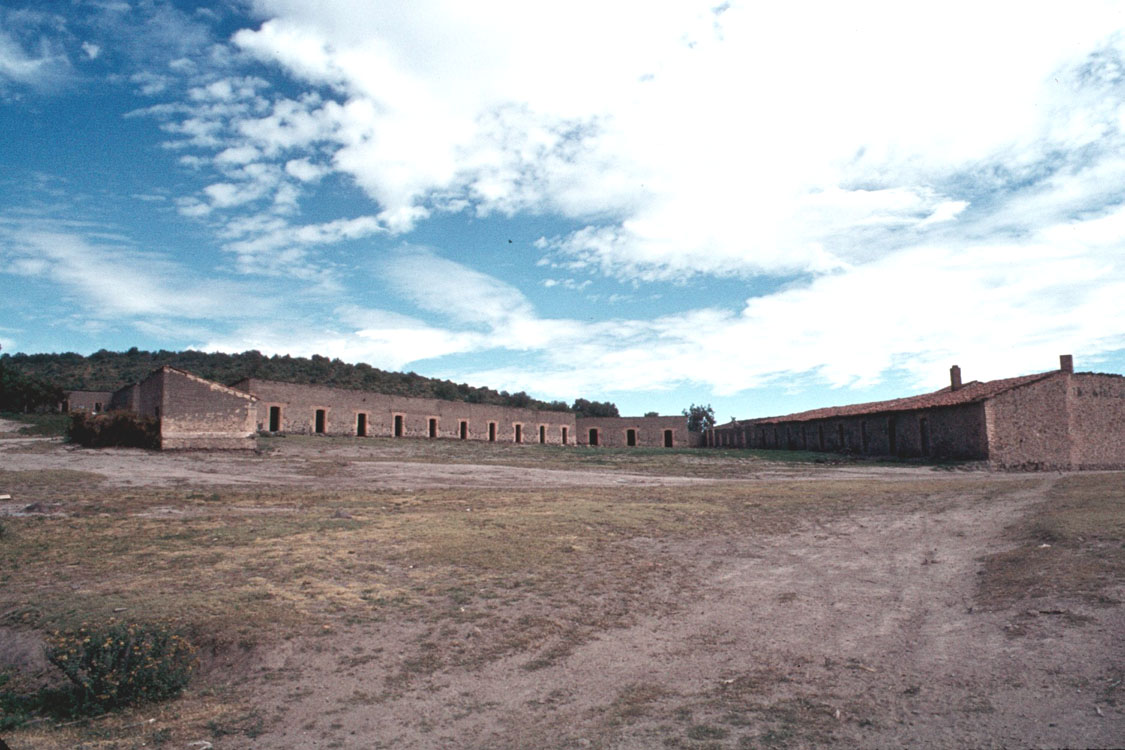 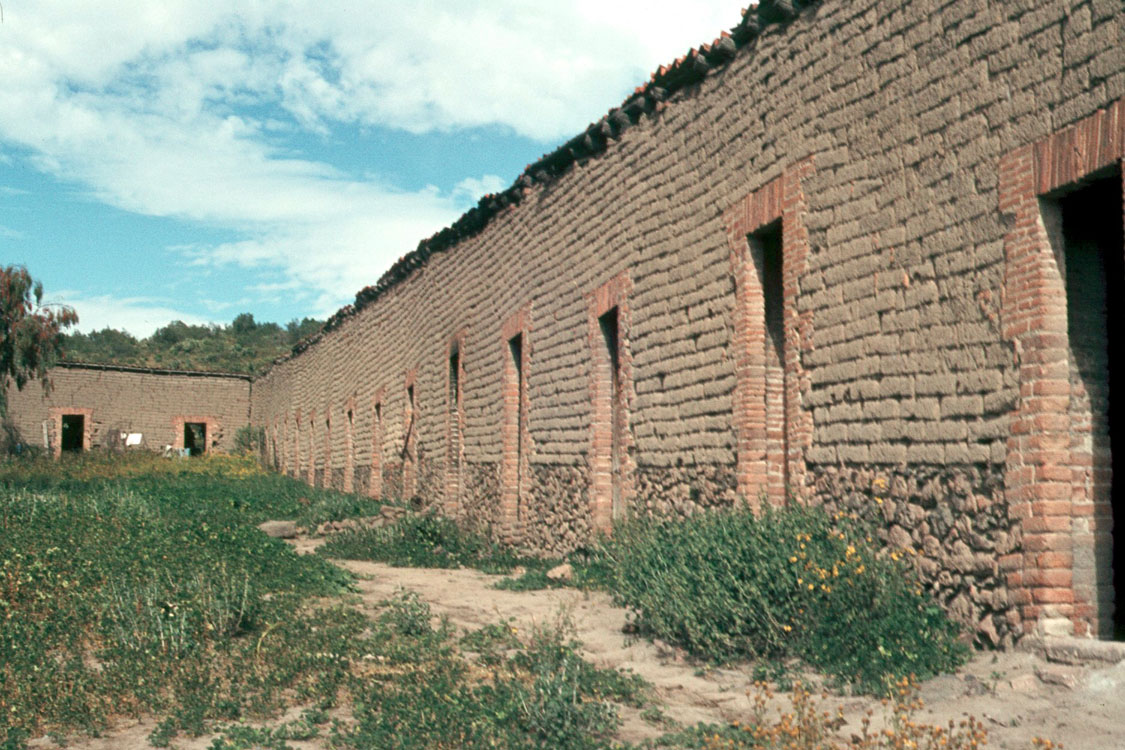 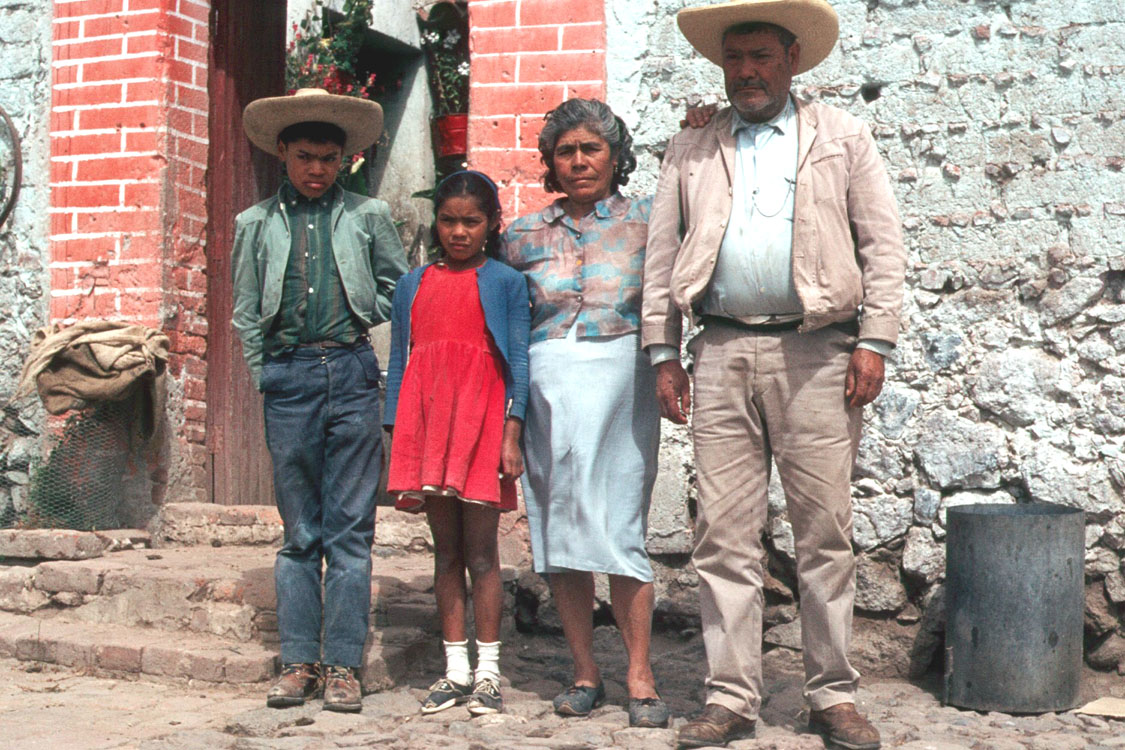 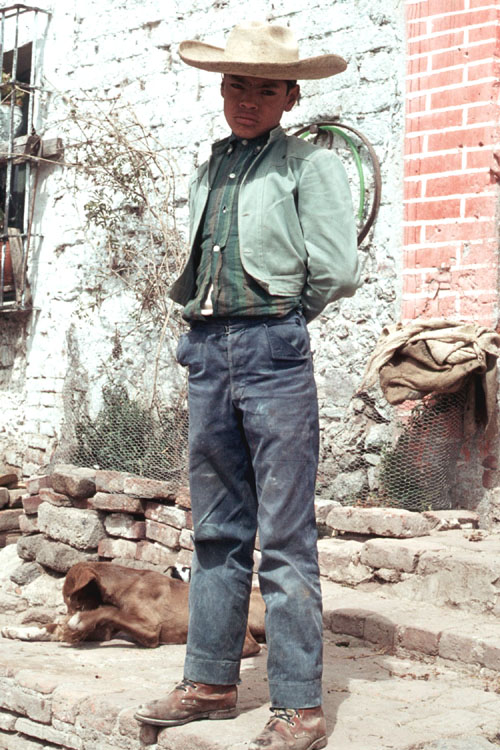 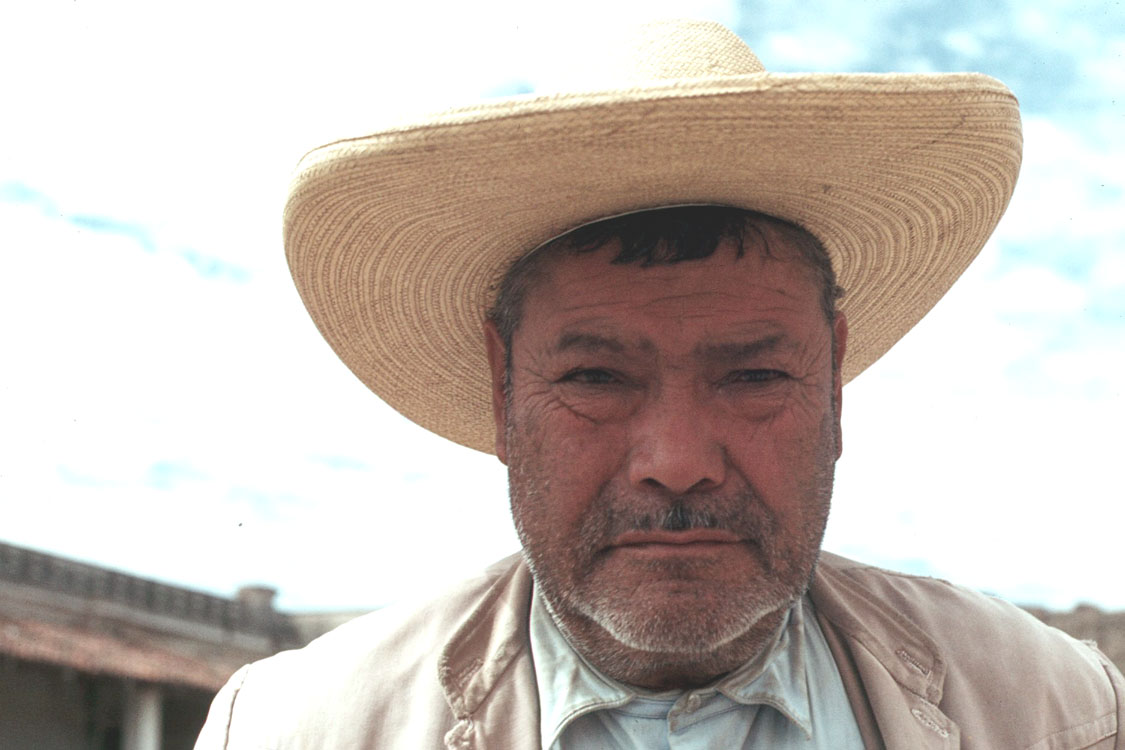 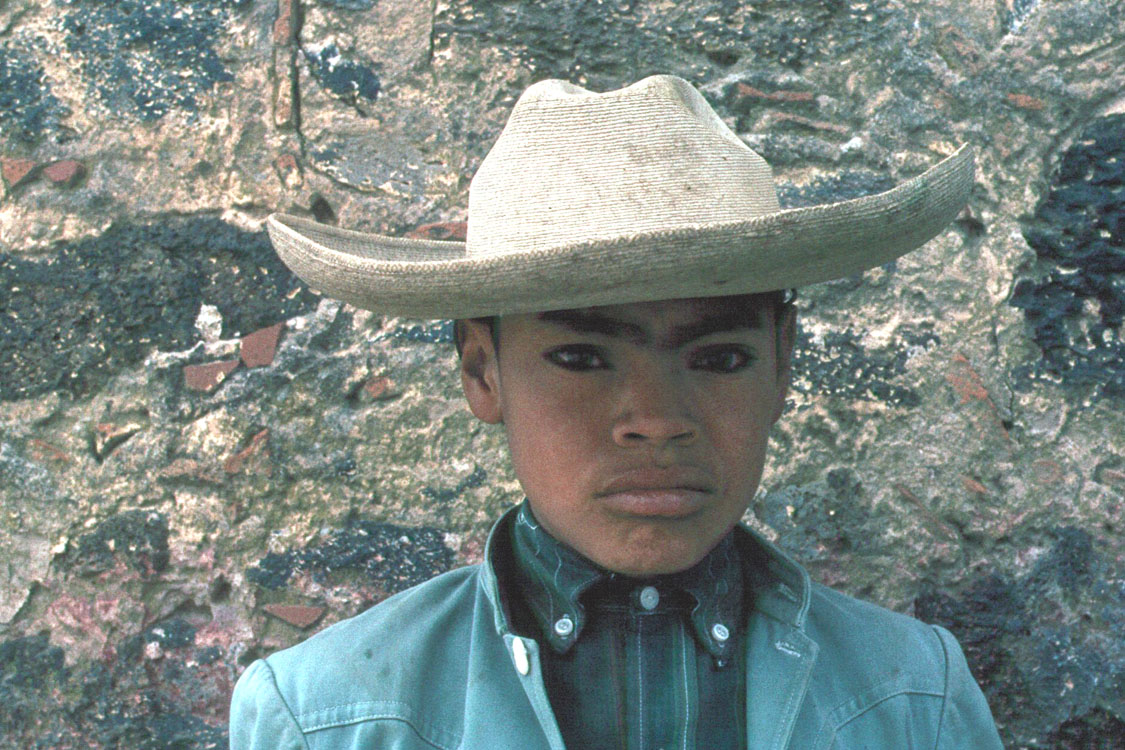 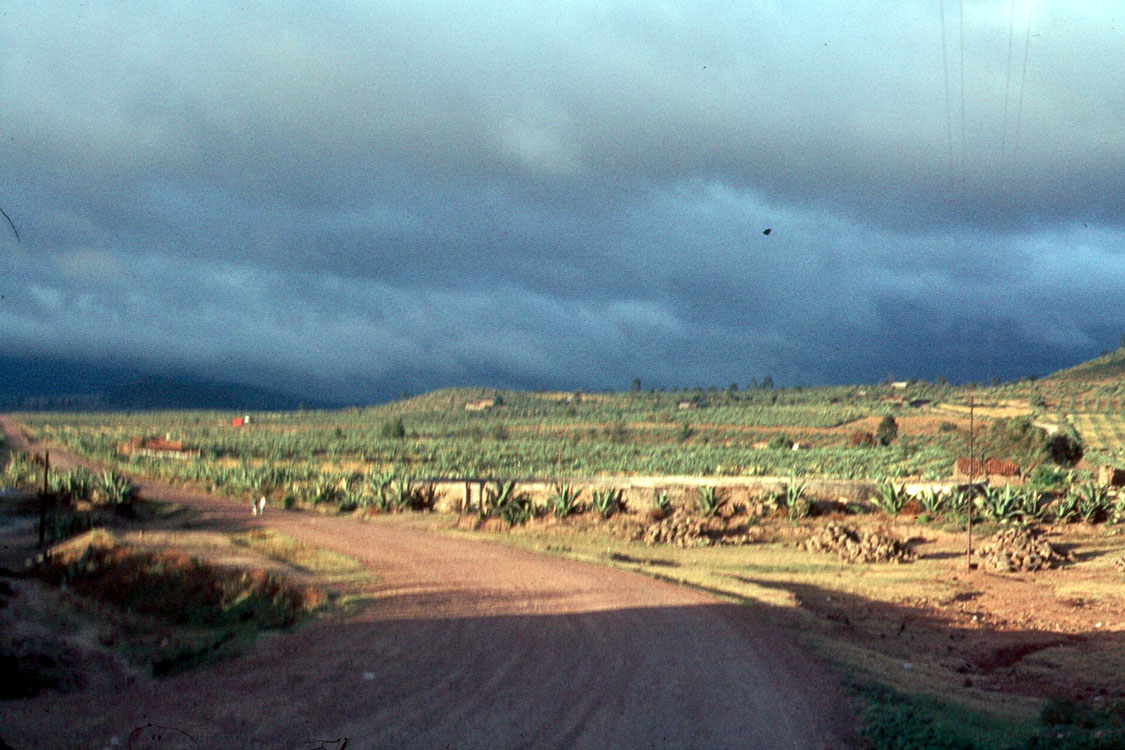 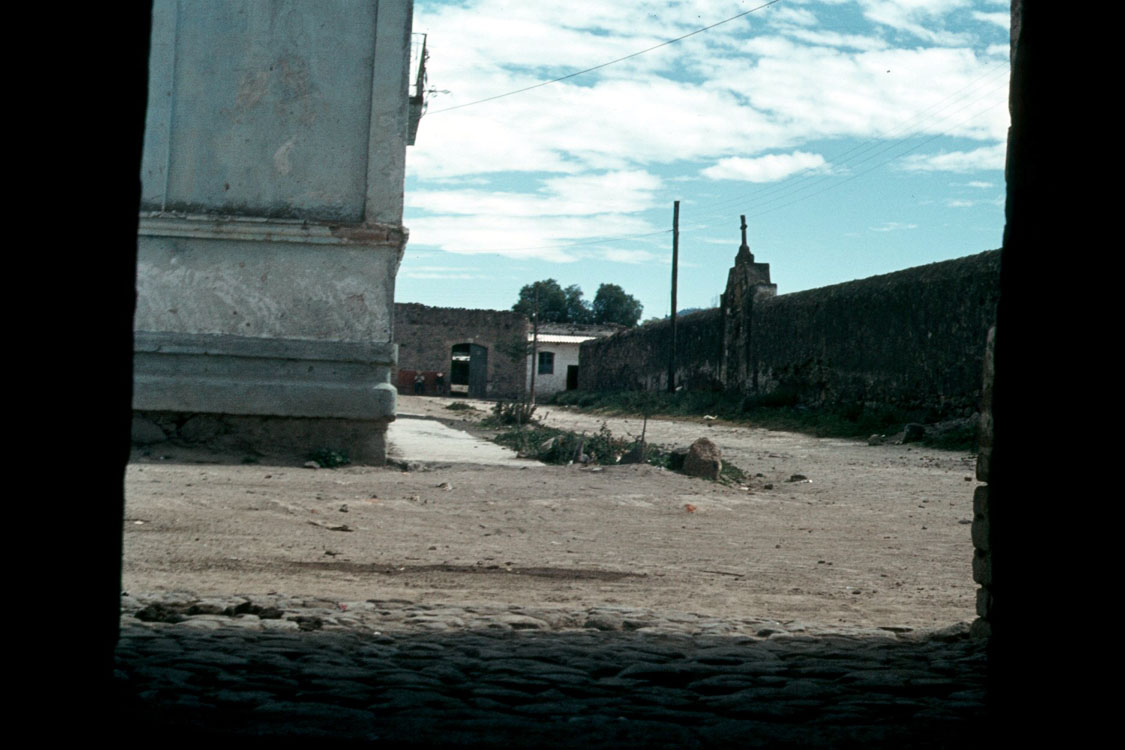 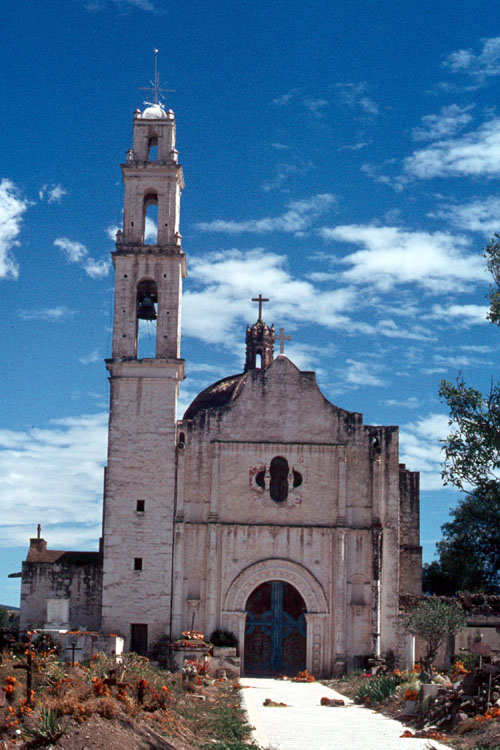 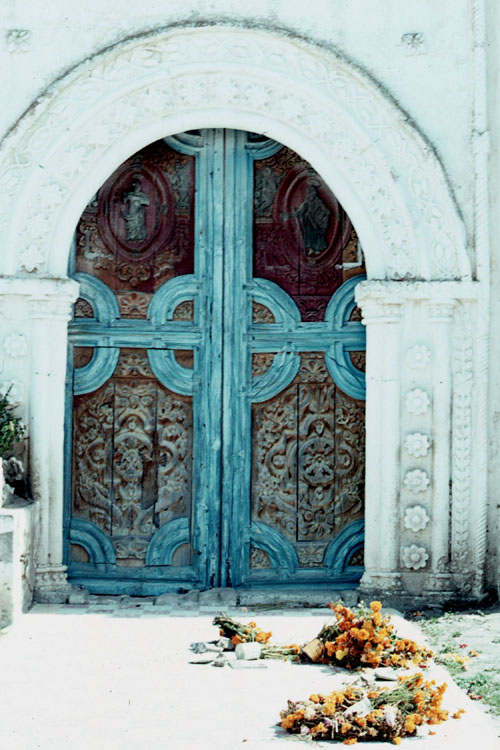 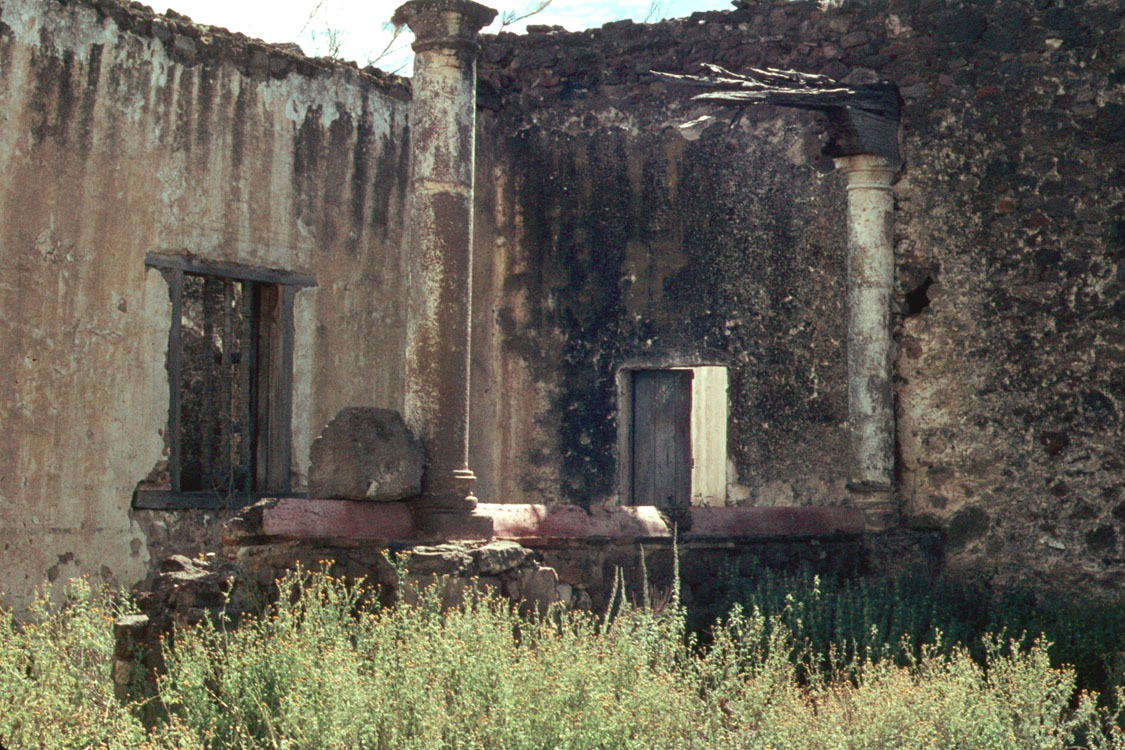 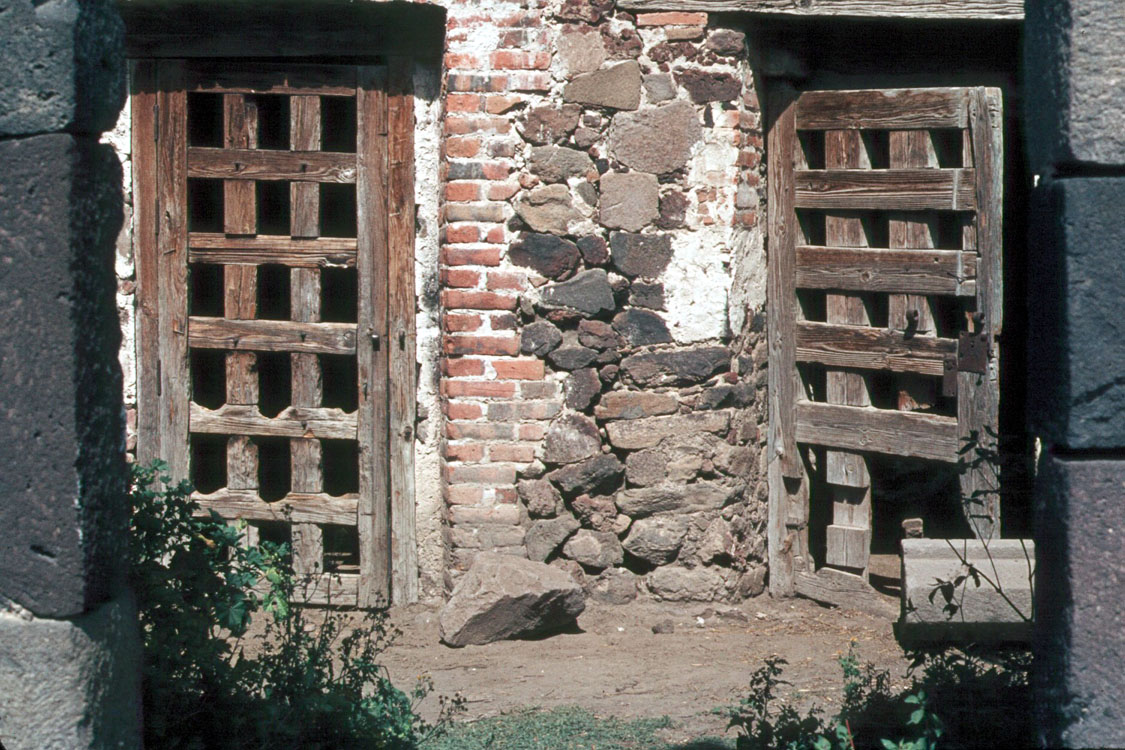 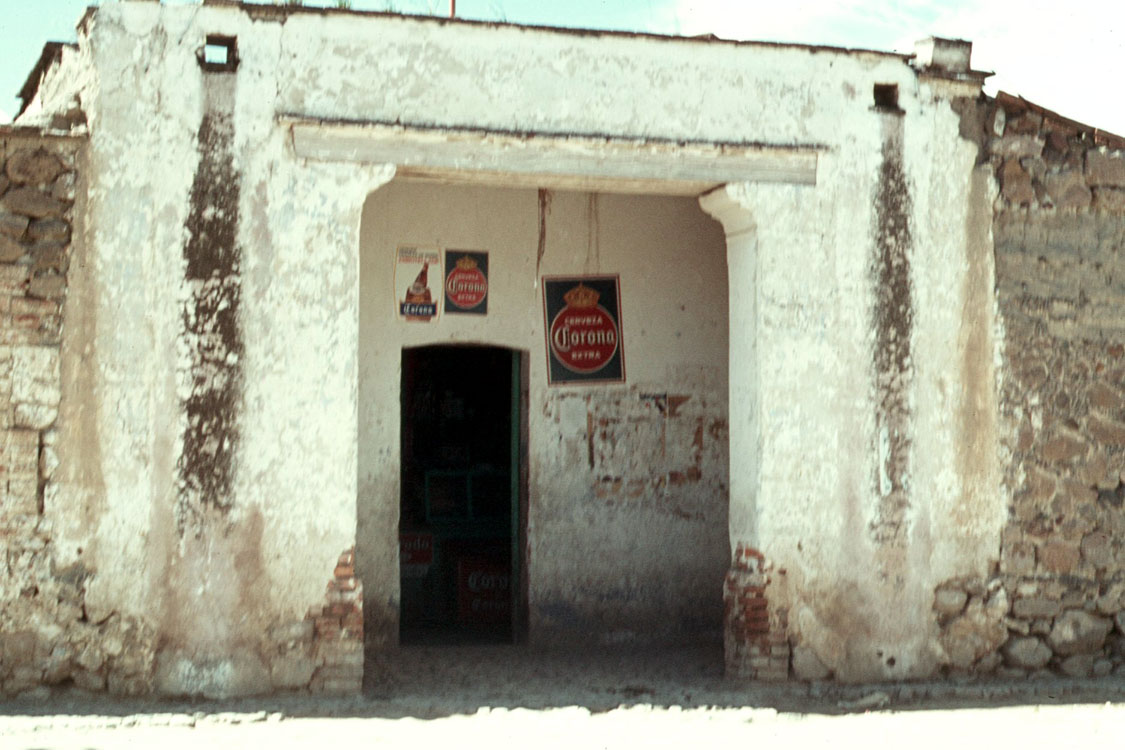 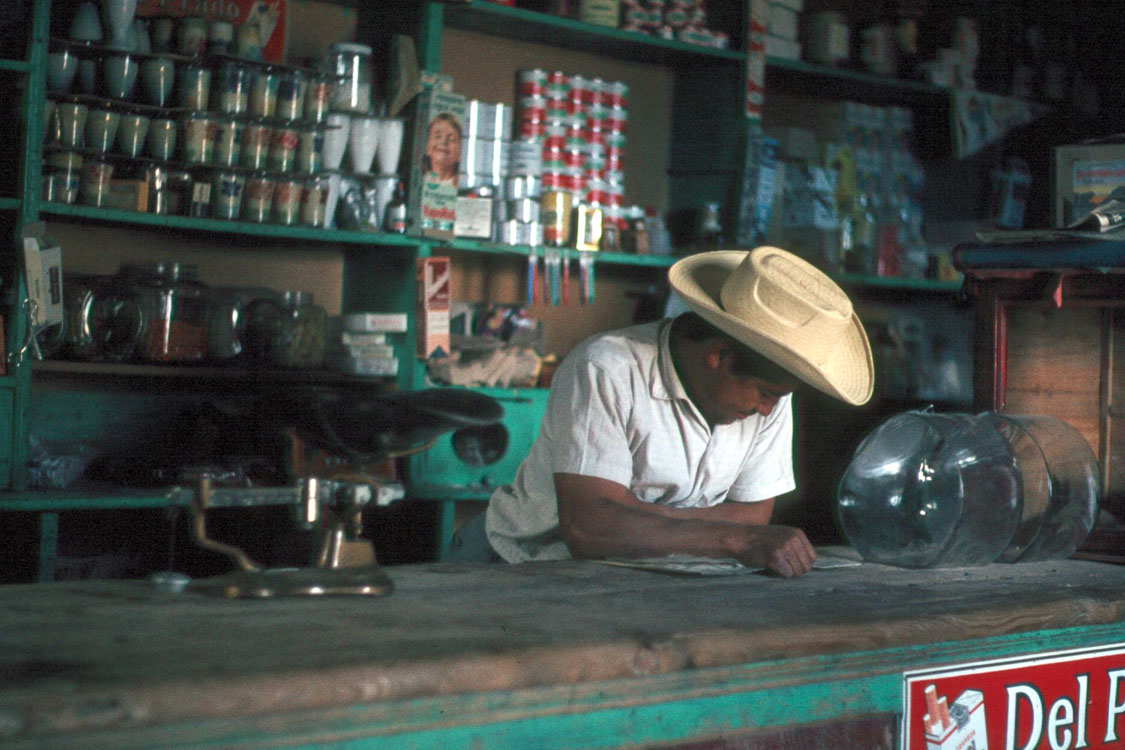 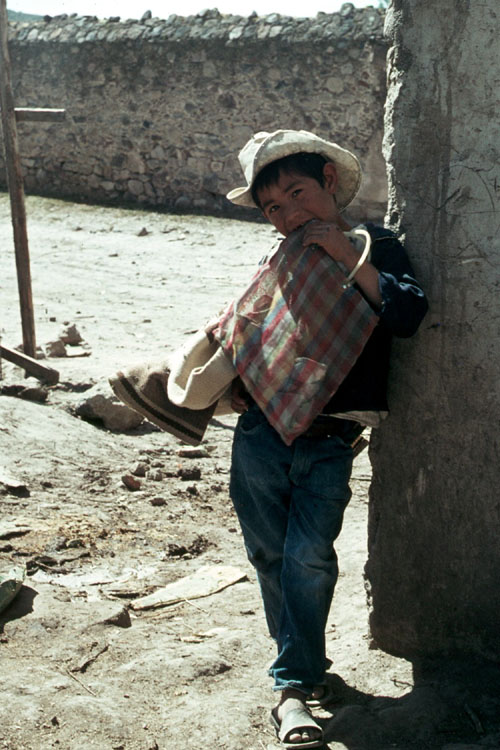 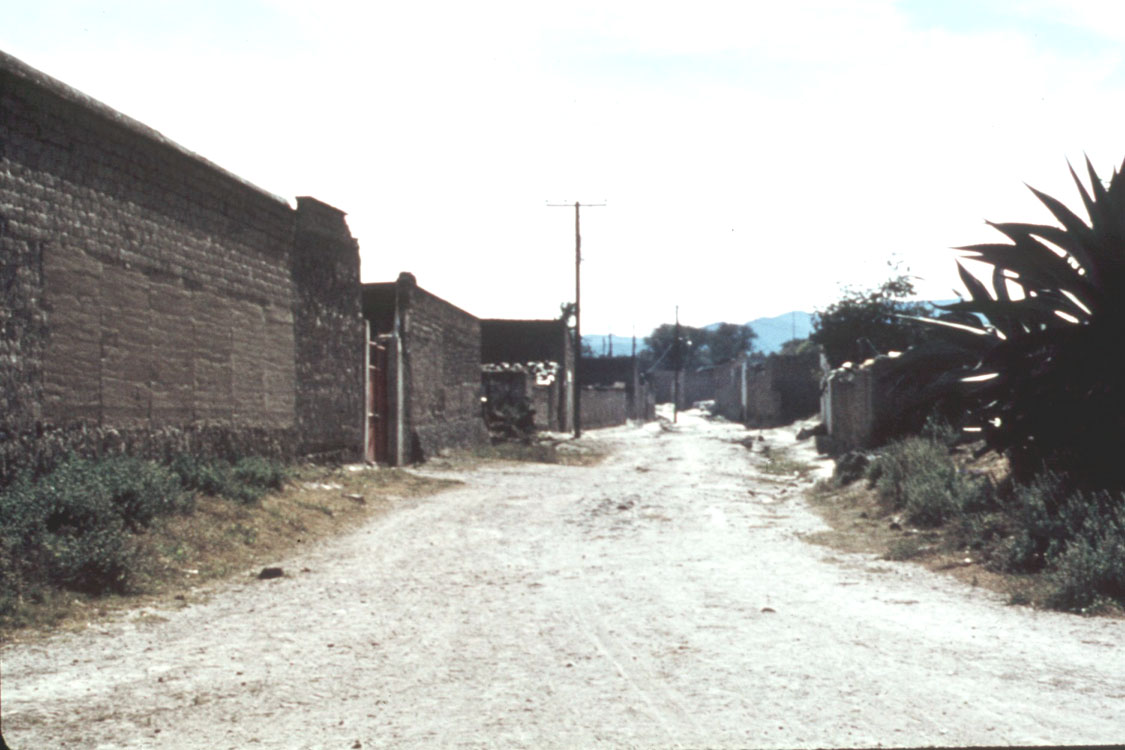 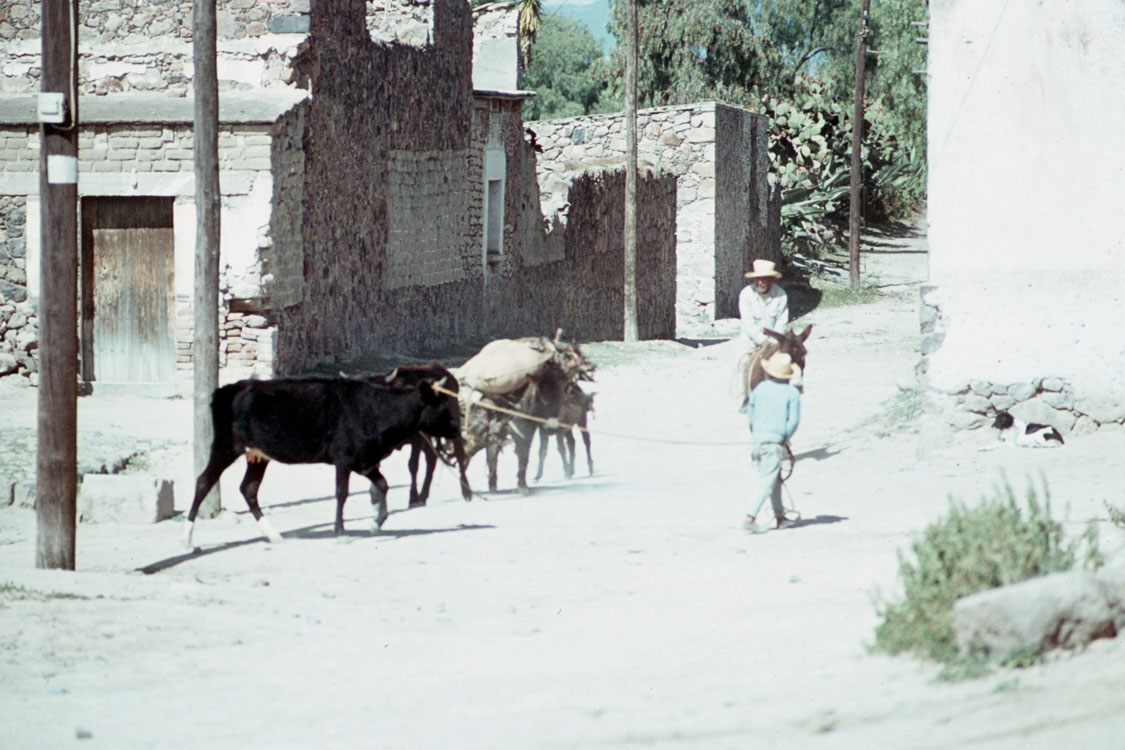 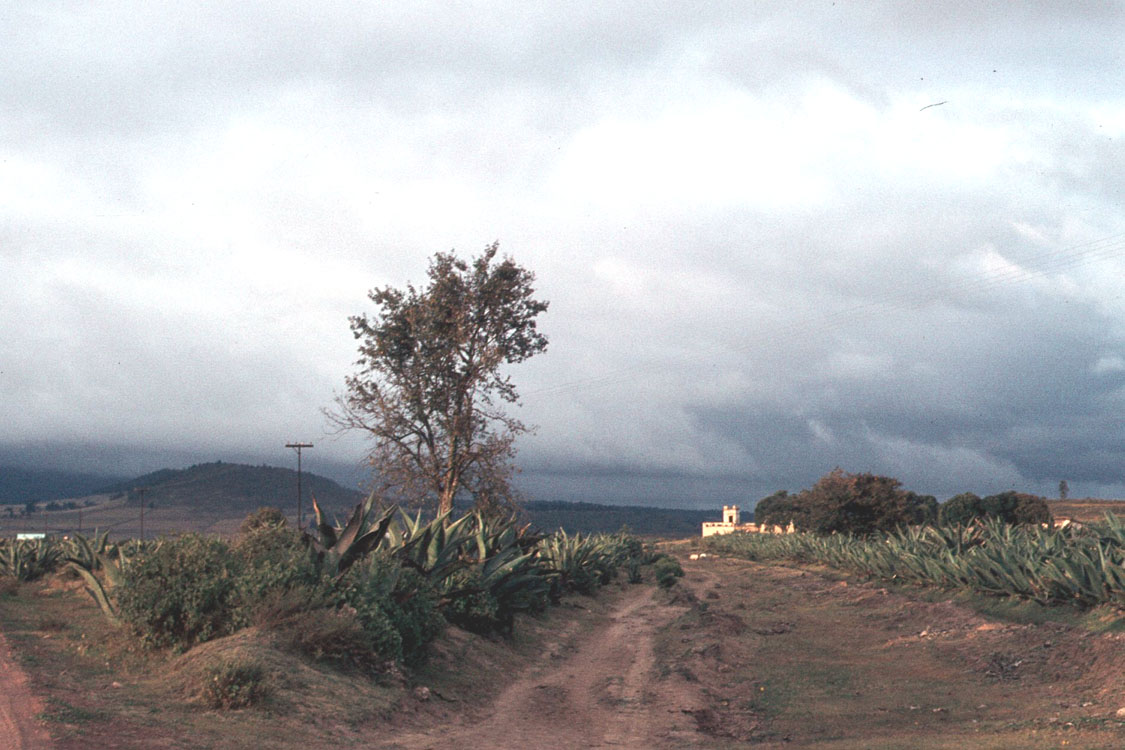 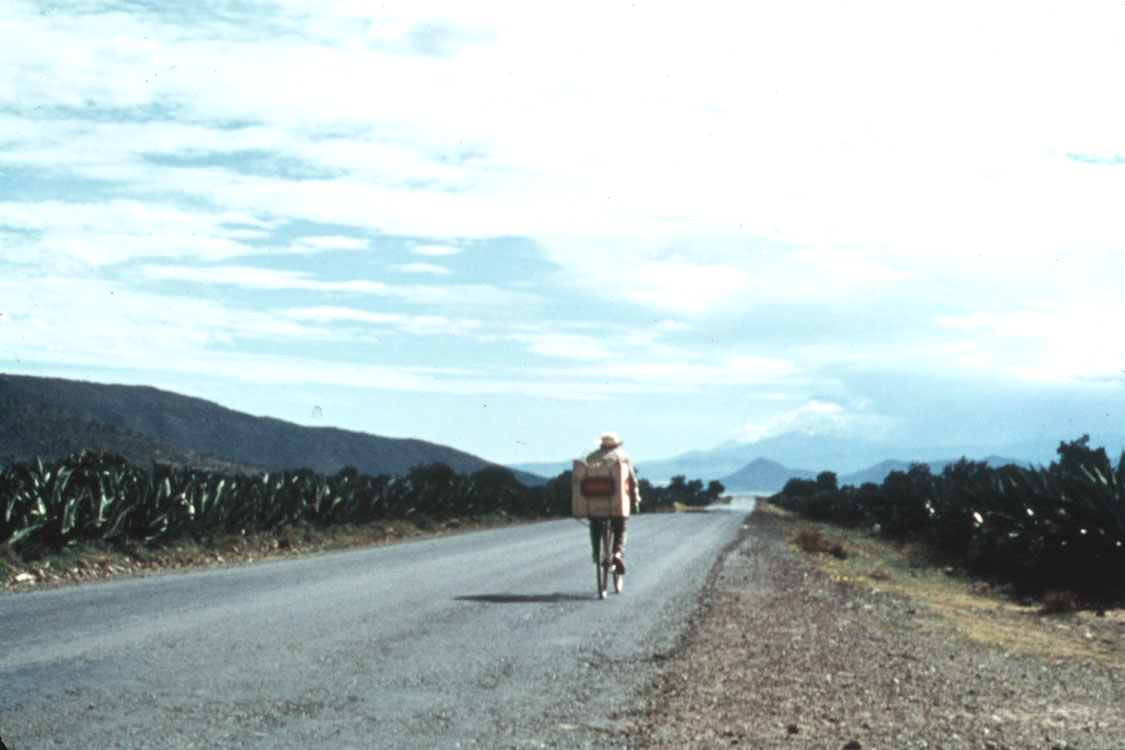 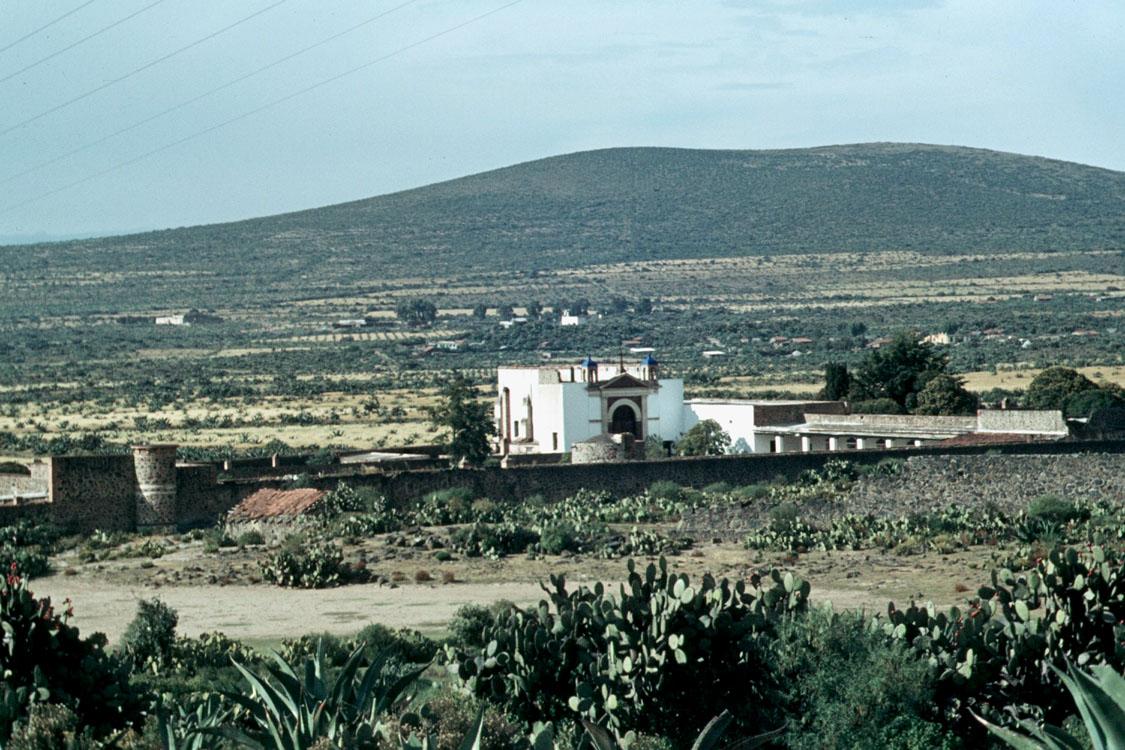 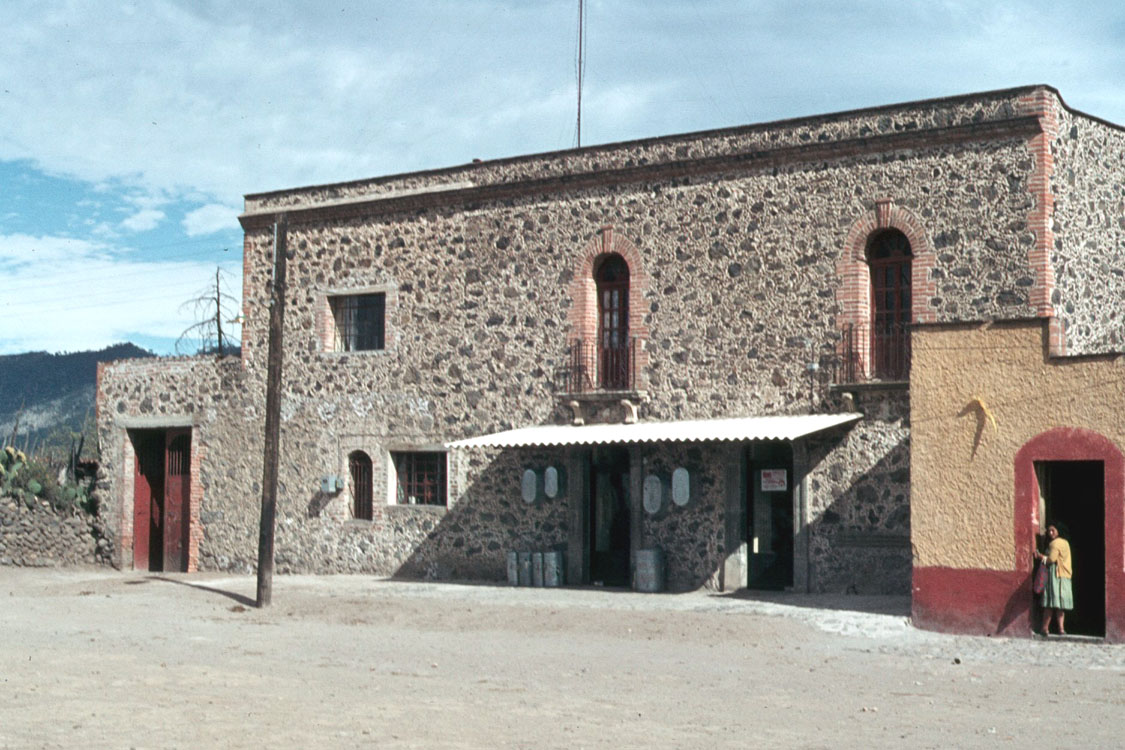 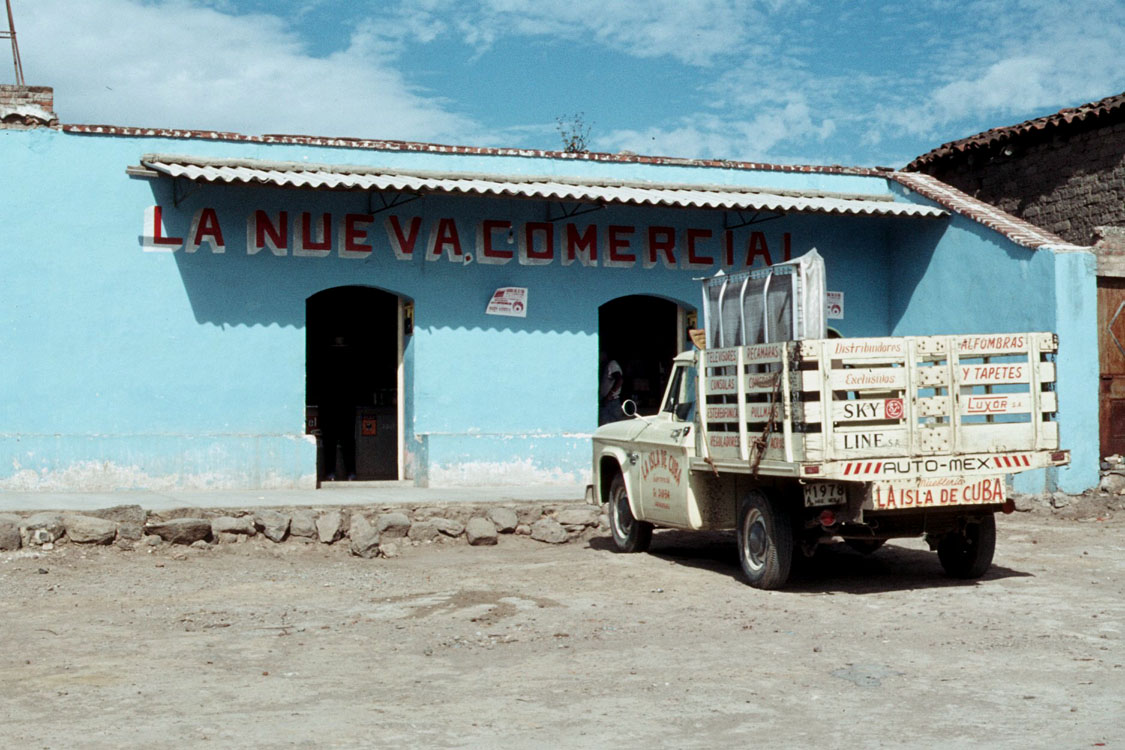 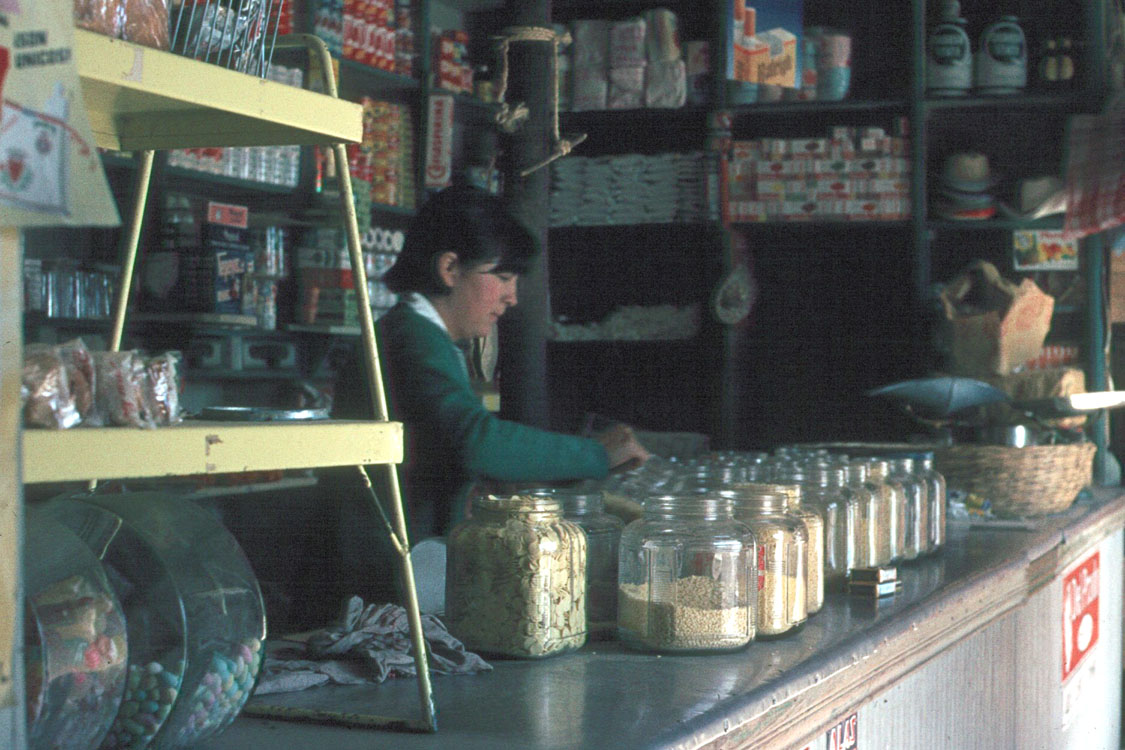 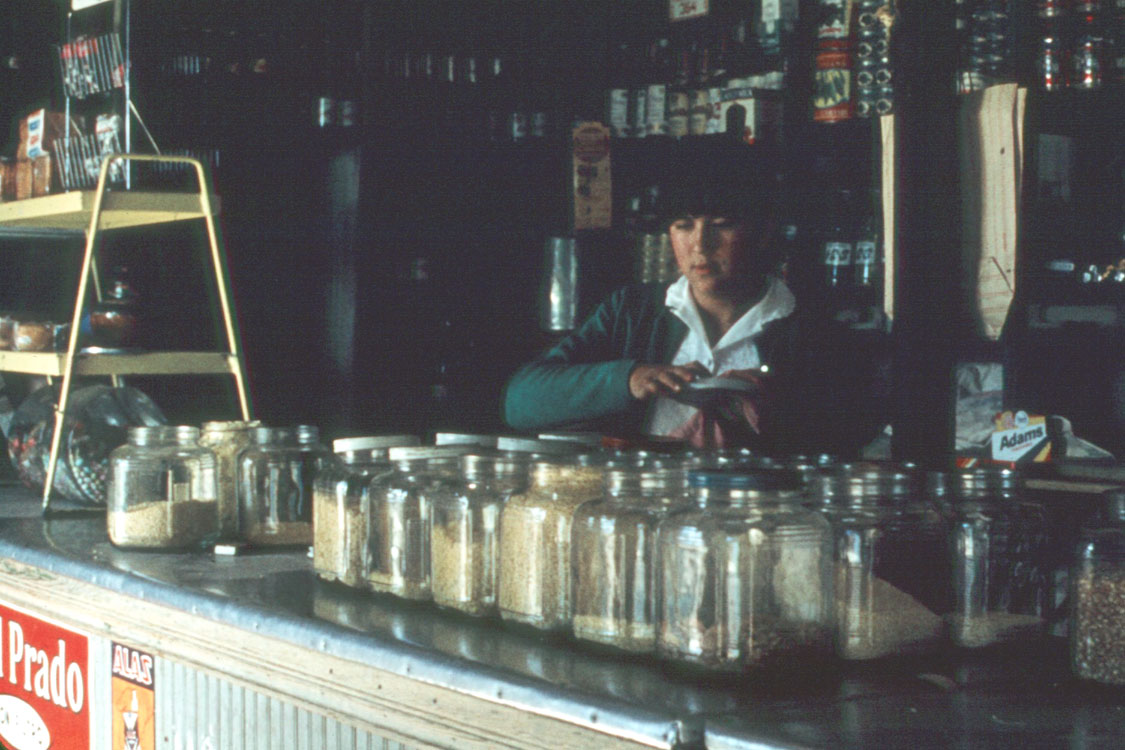 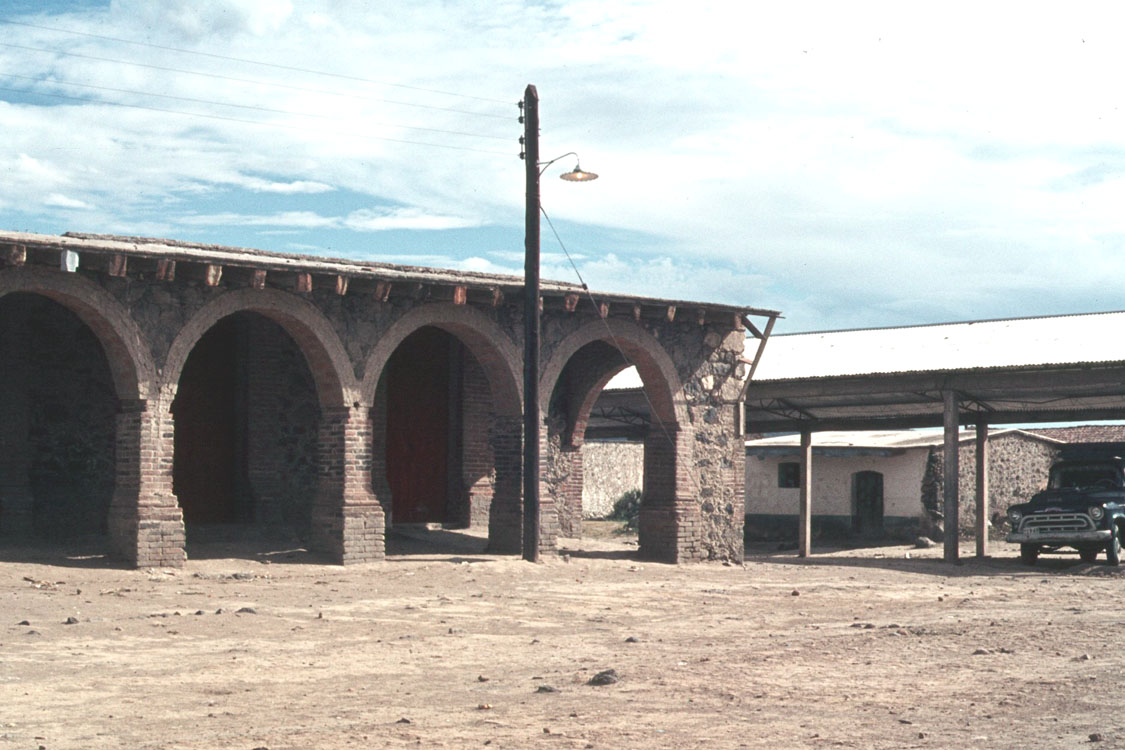 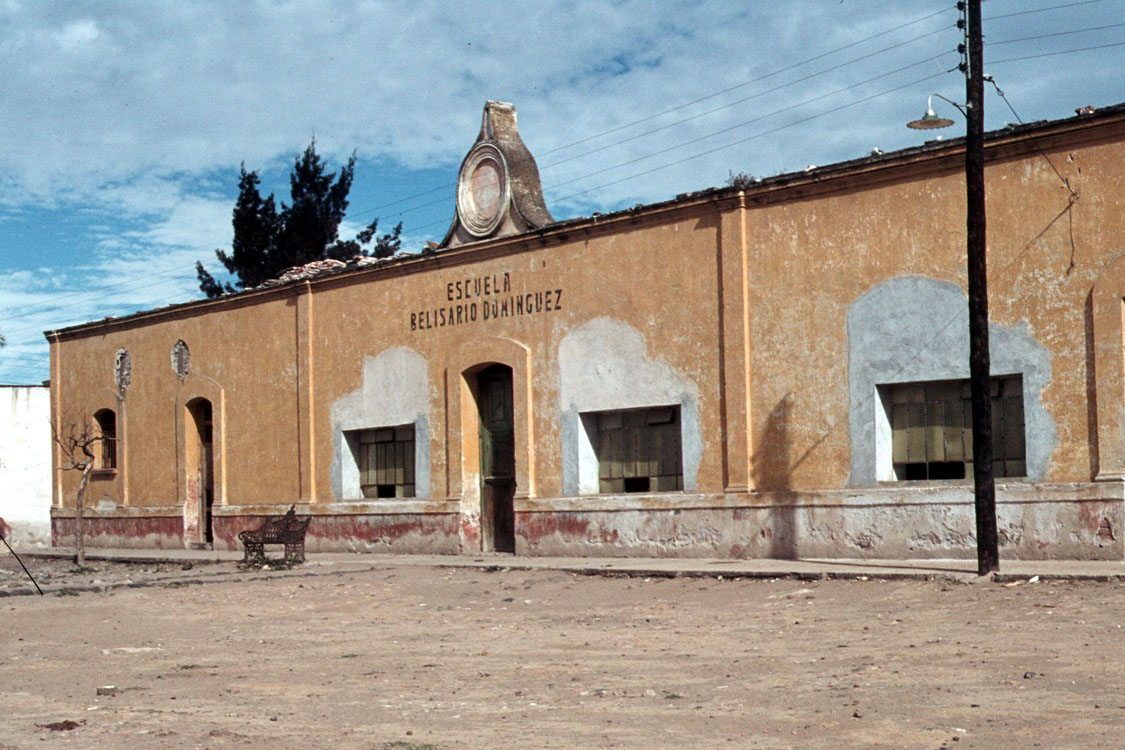 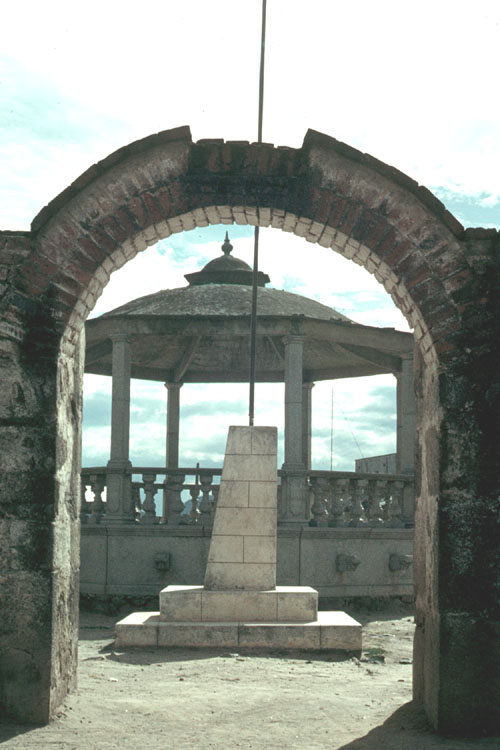 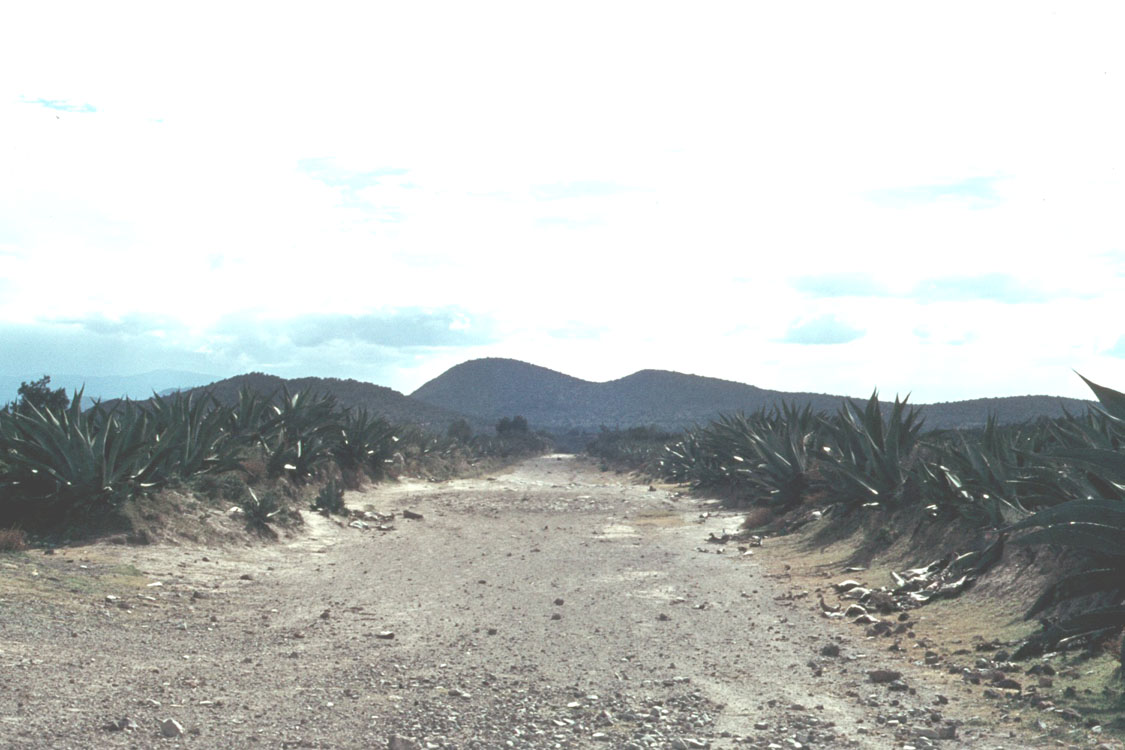 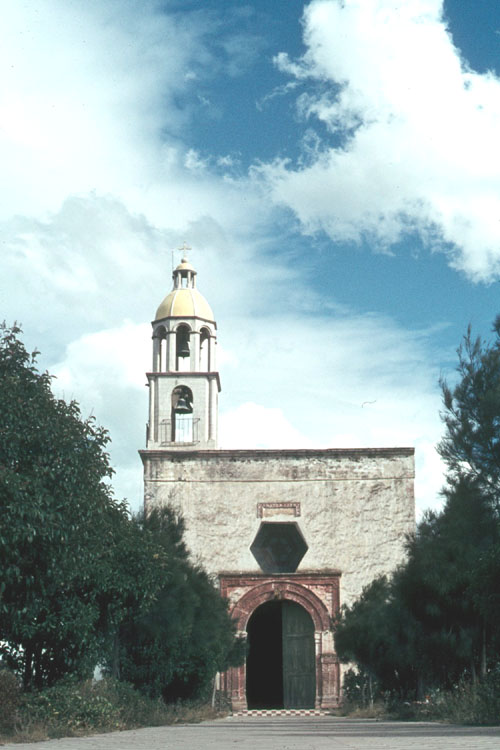 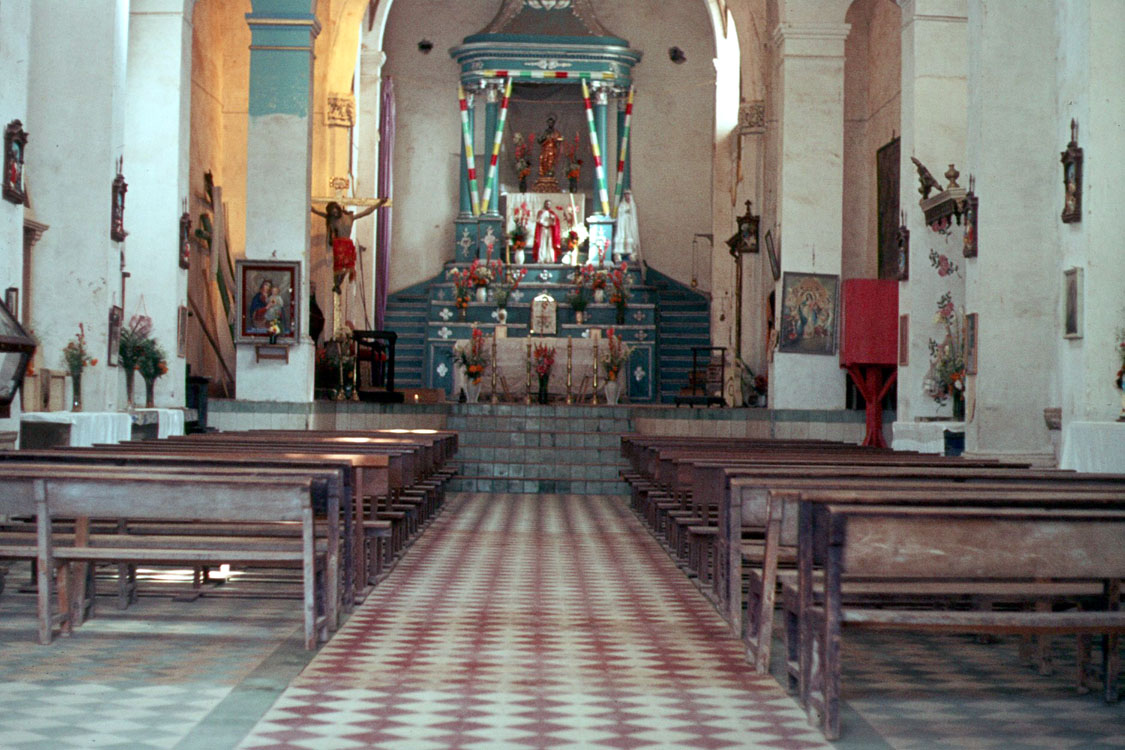 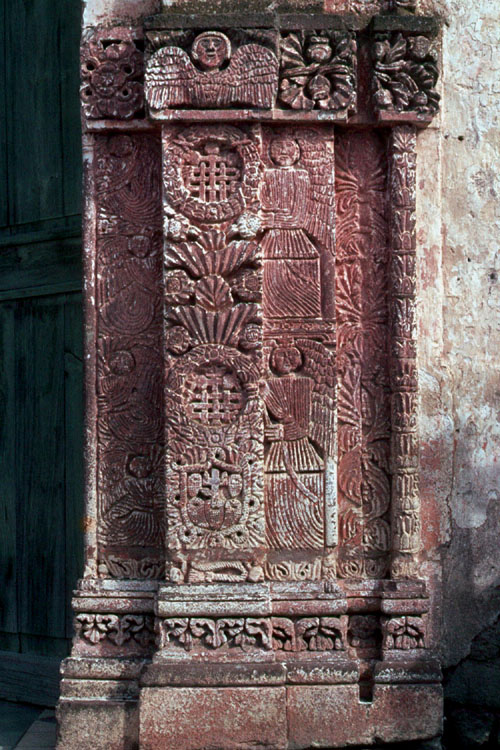 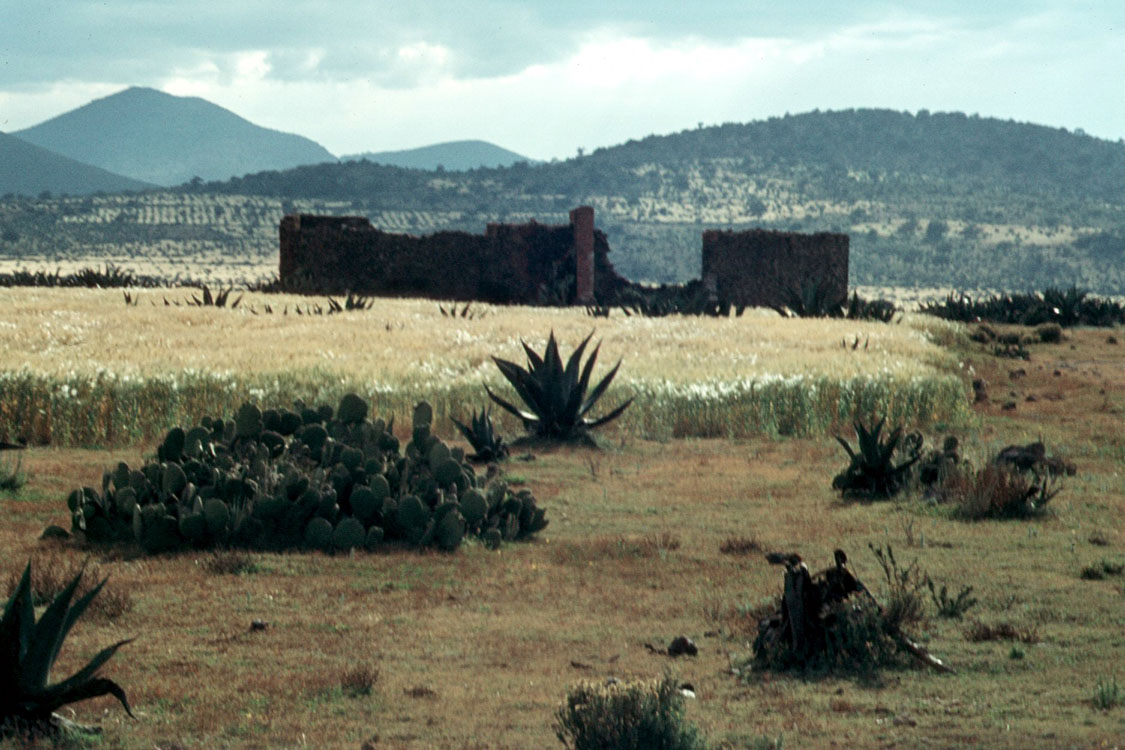 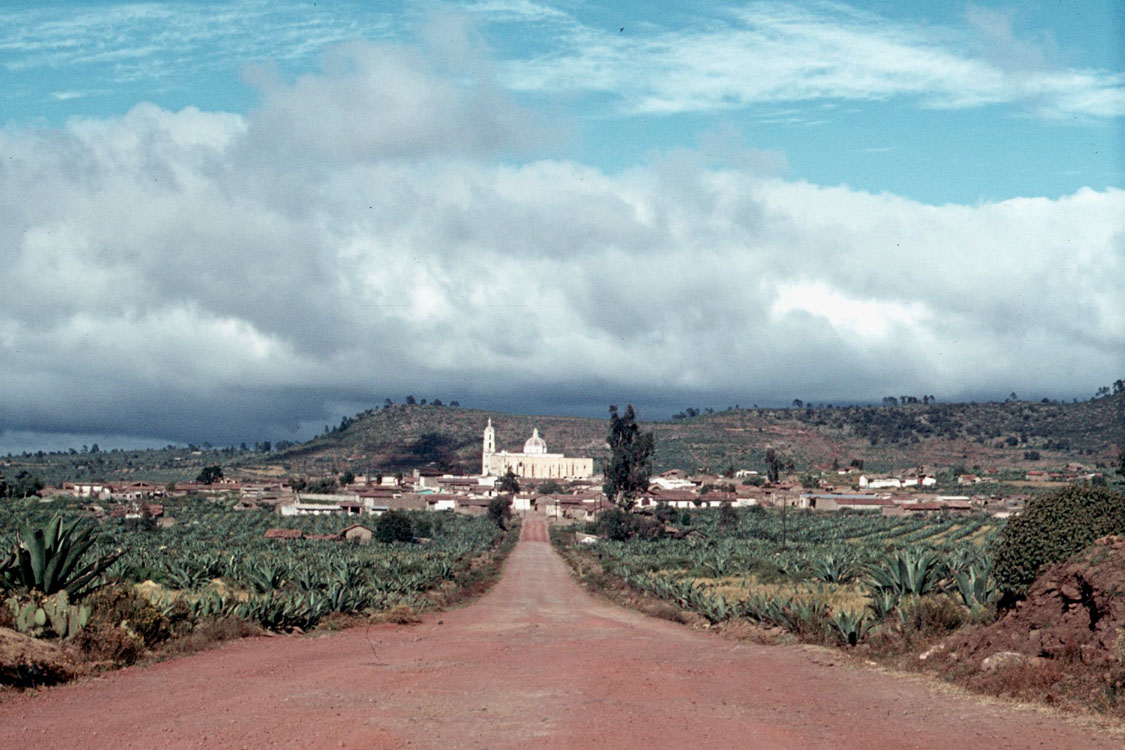 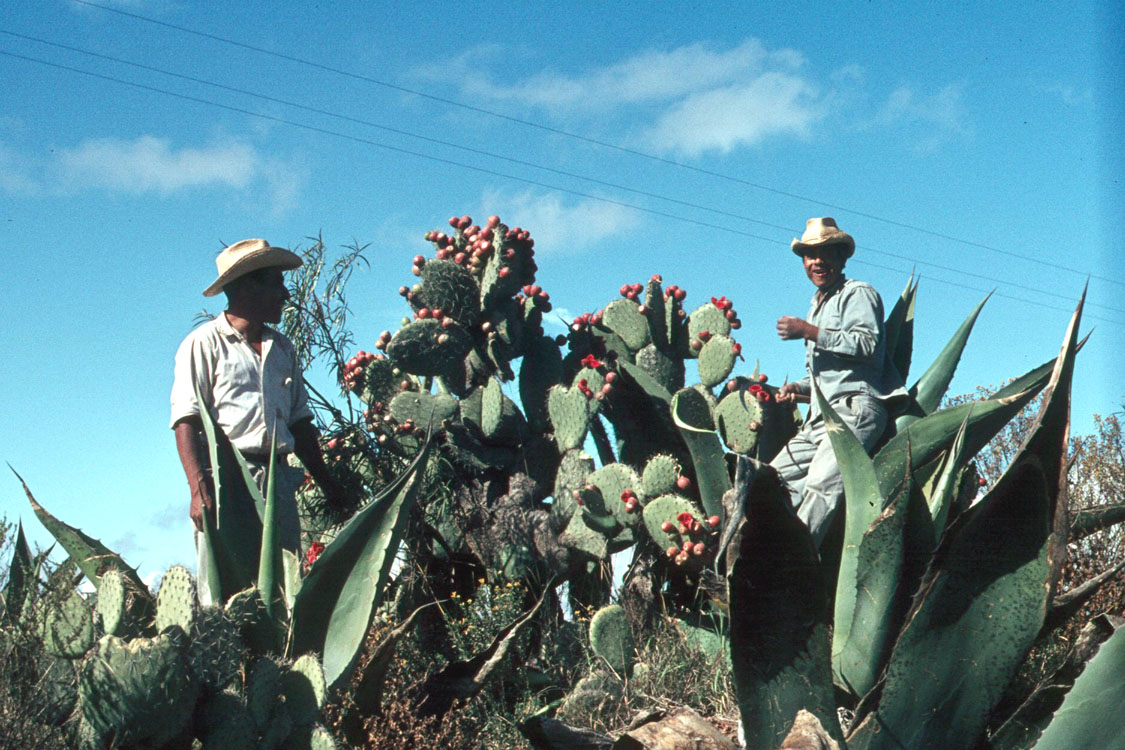 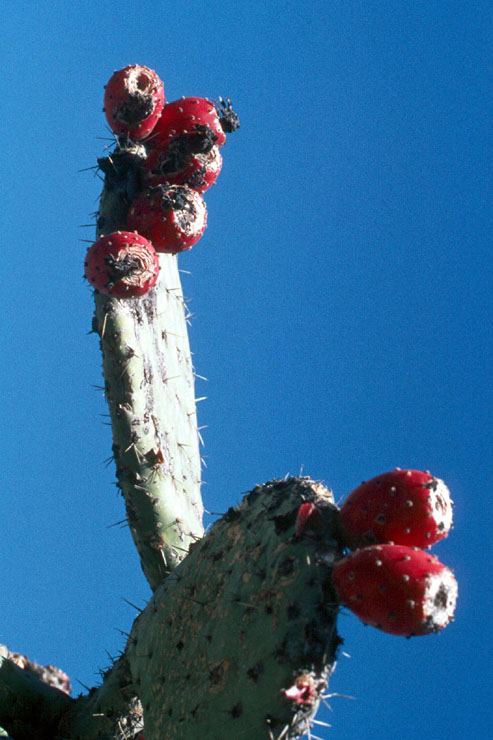 Nopale Cactus and Tunas, Hidalgo, Mexico
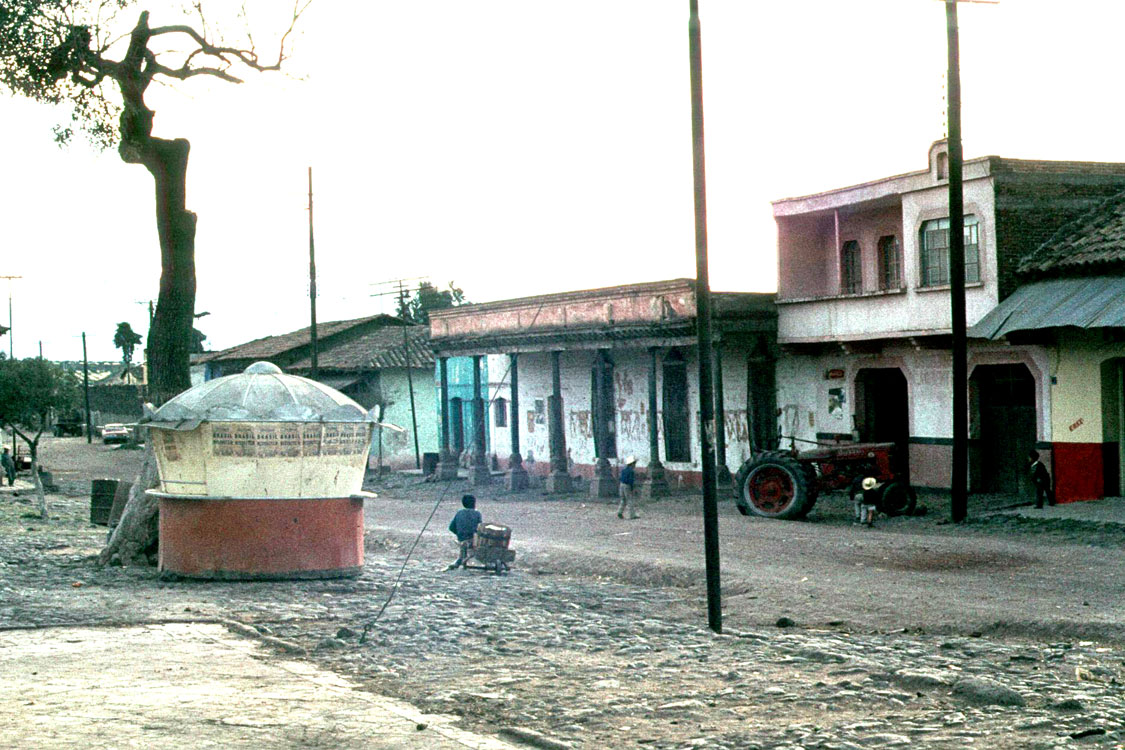 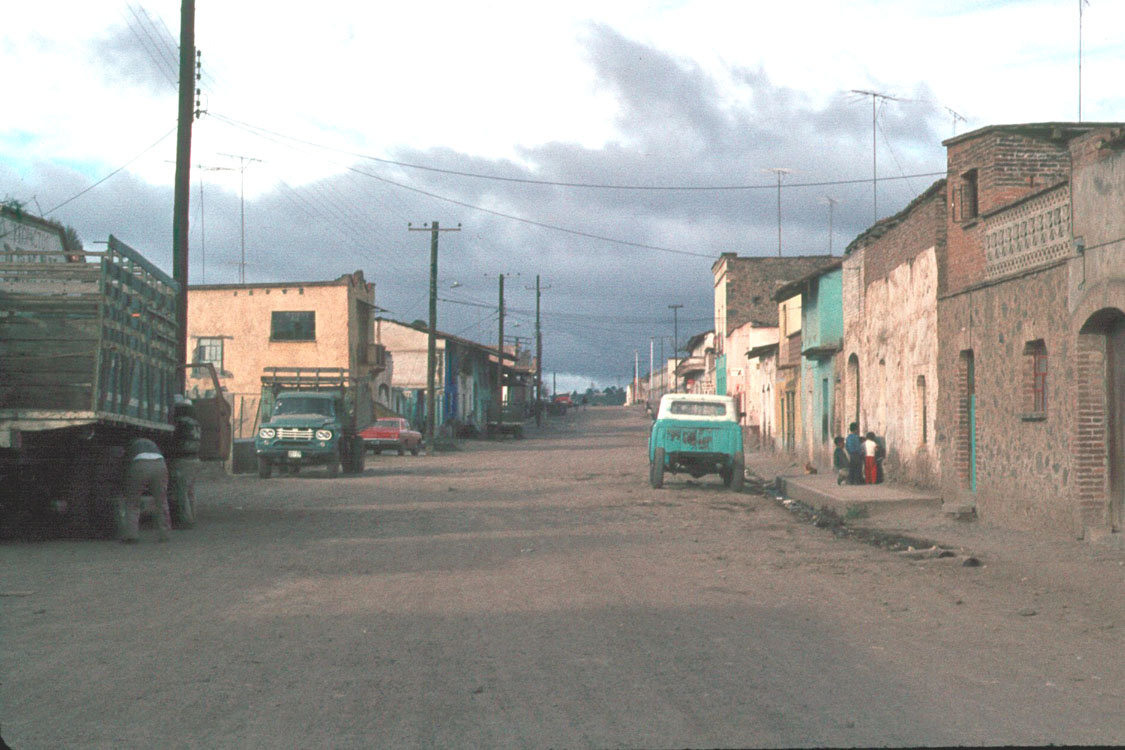 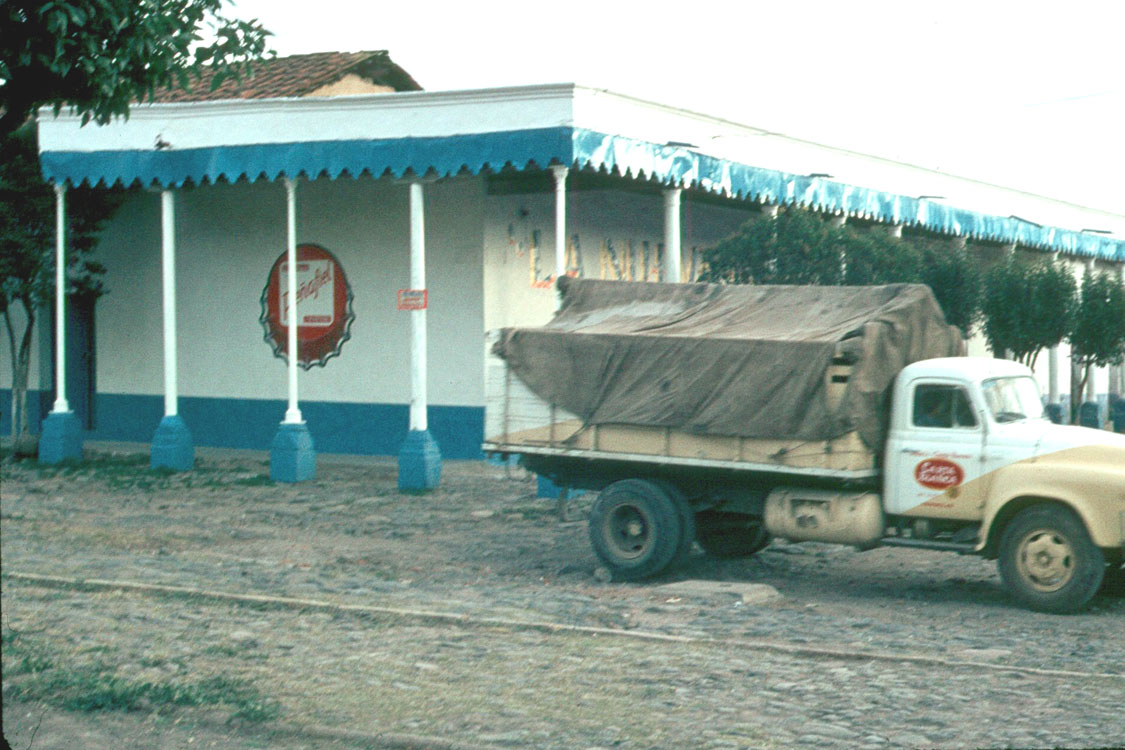 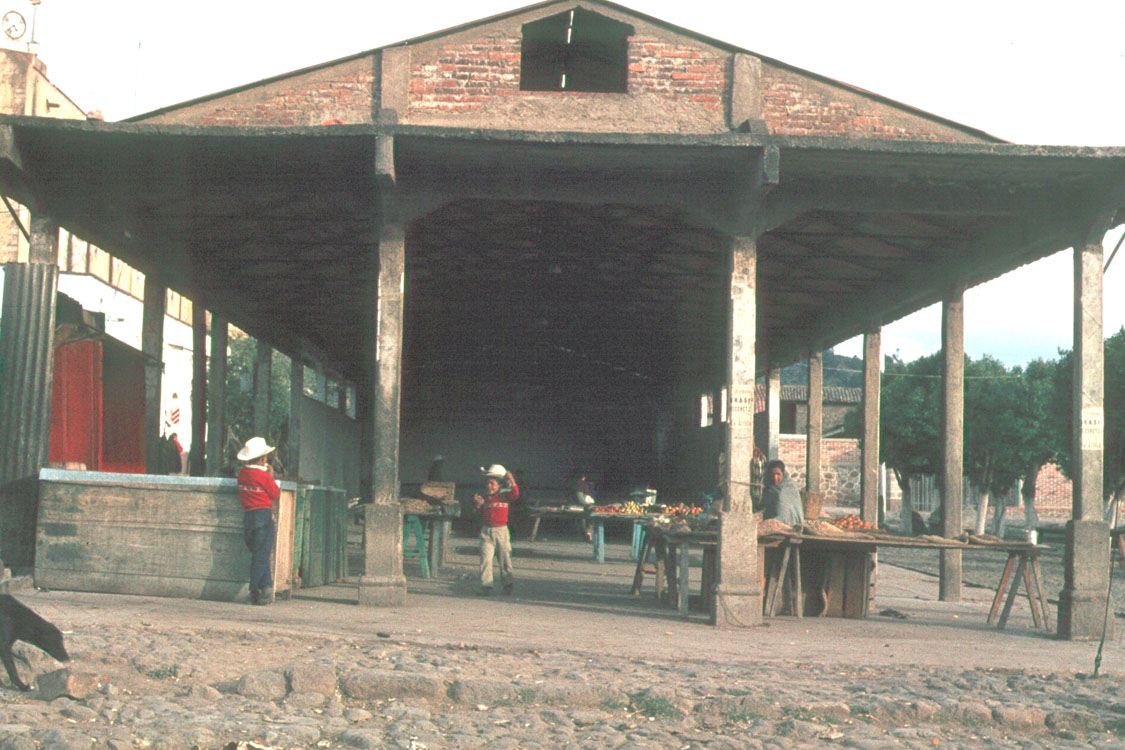 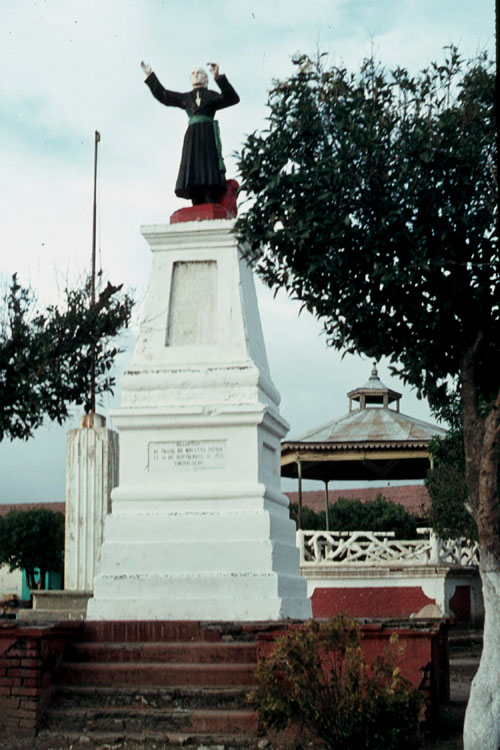 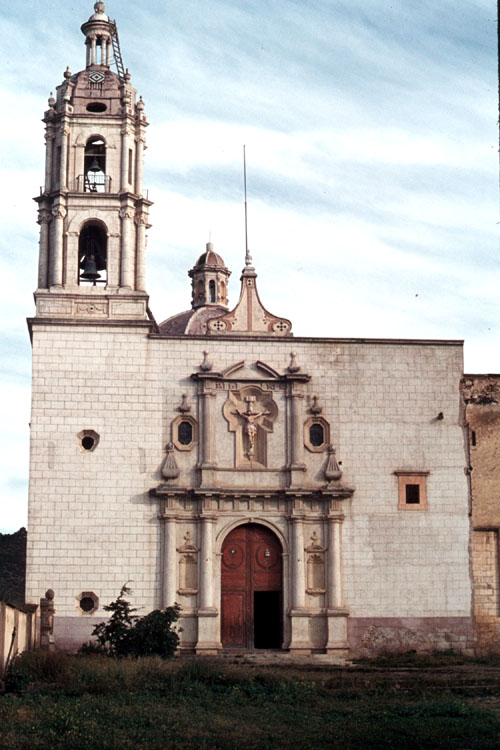 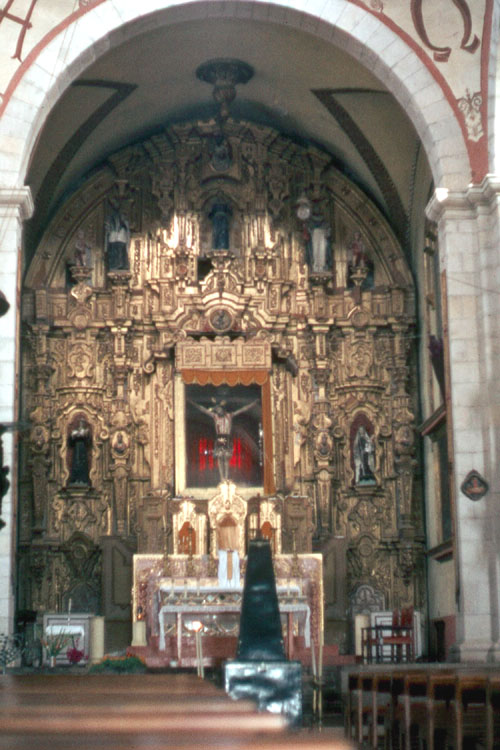 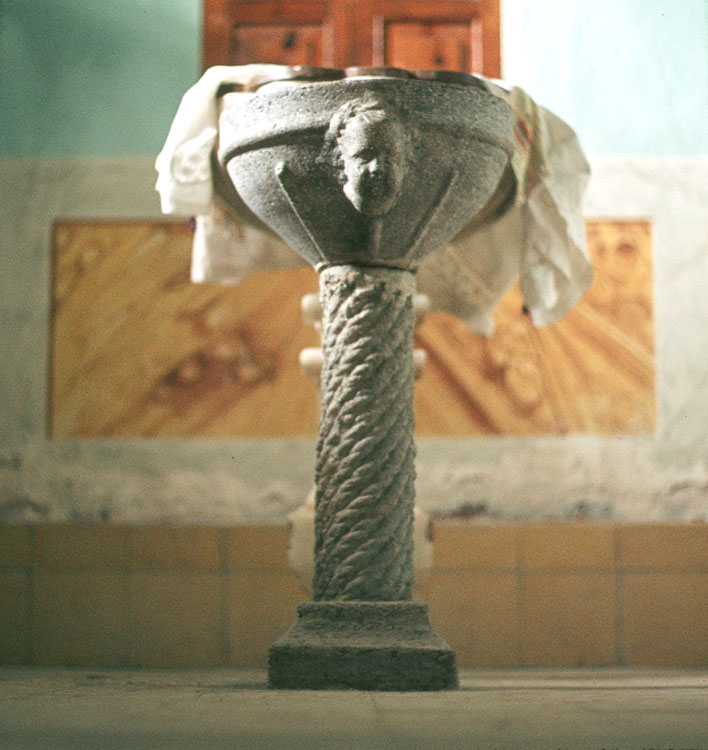 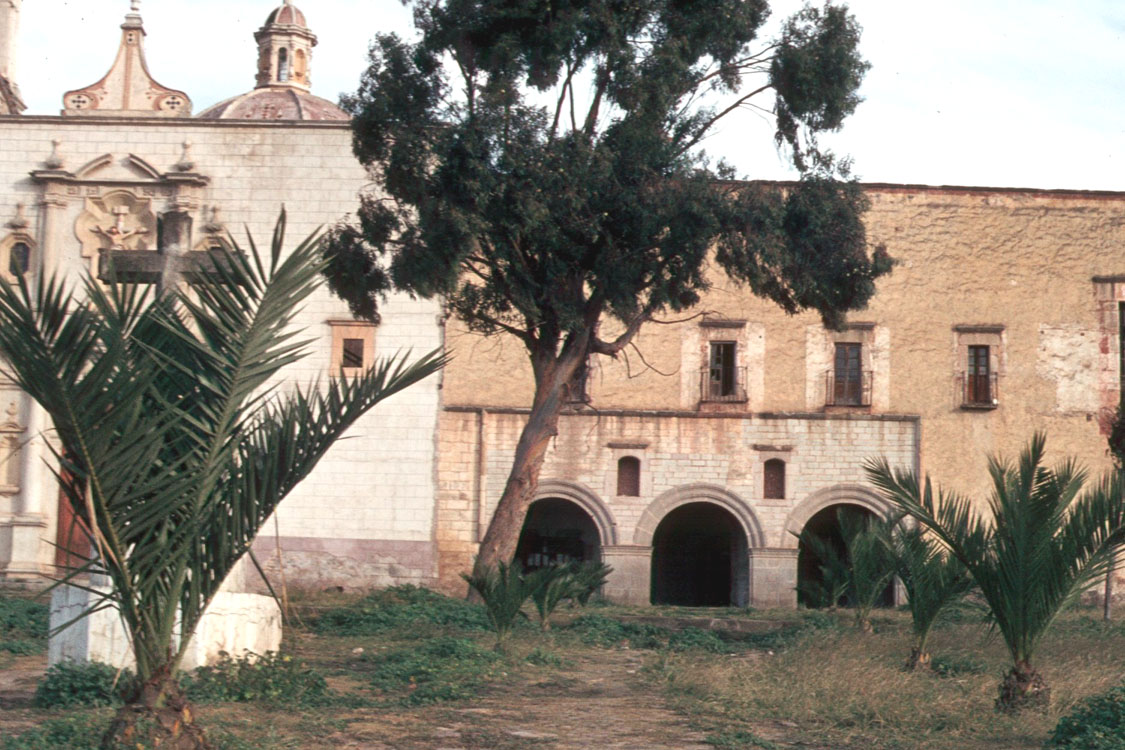 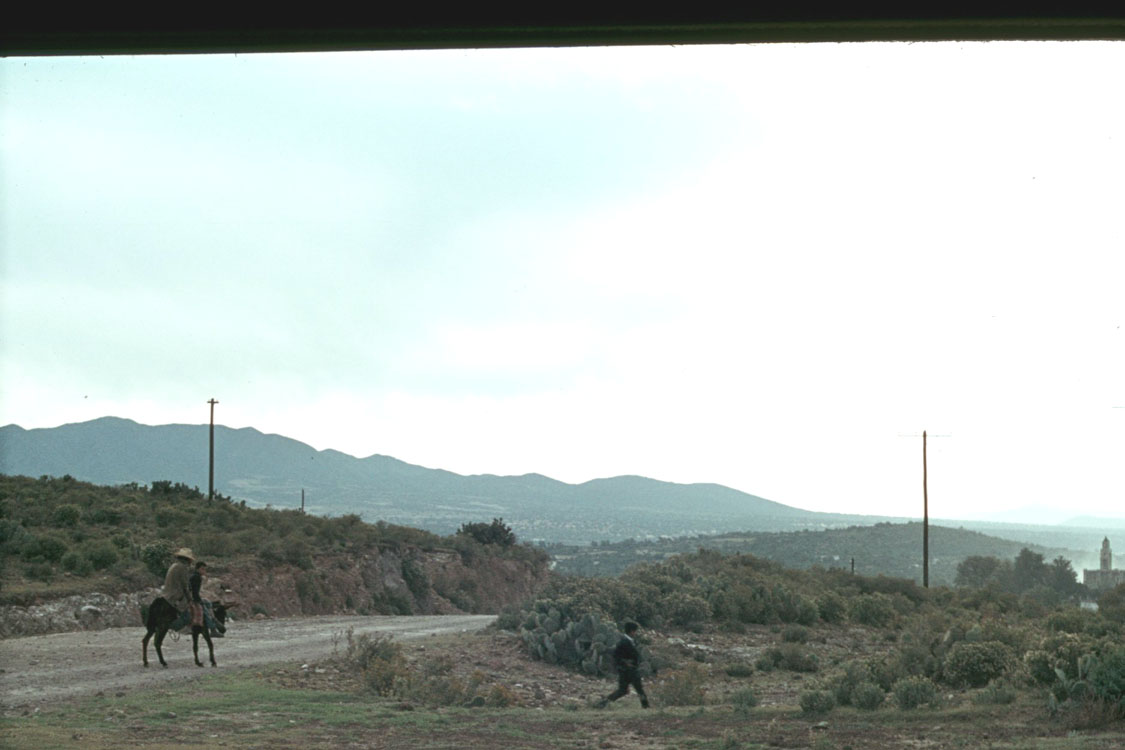 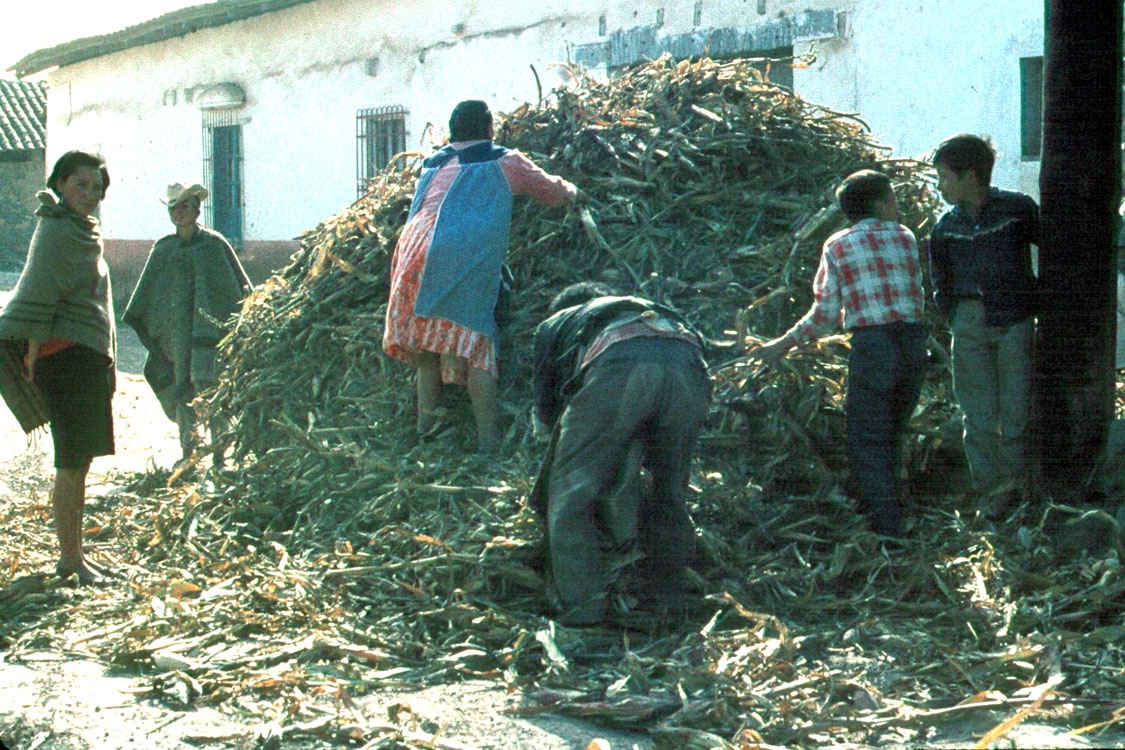 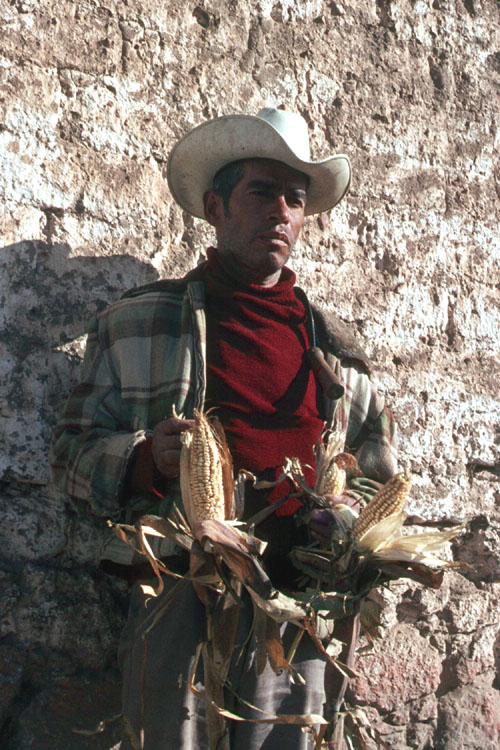 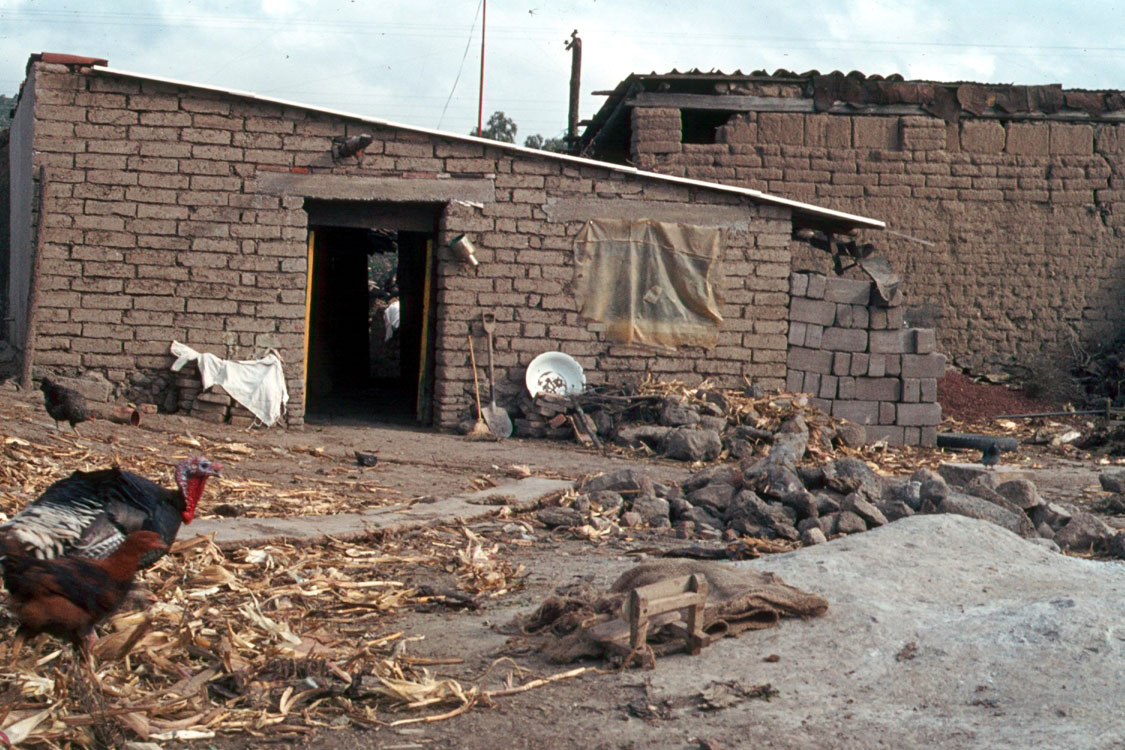 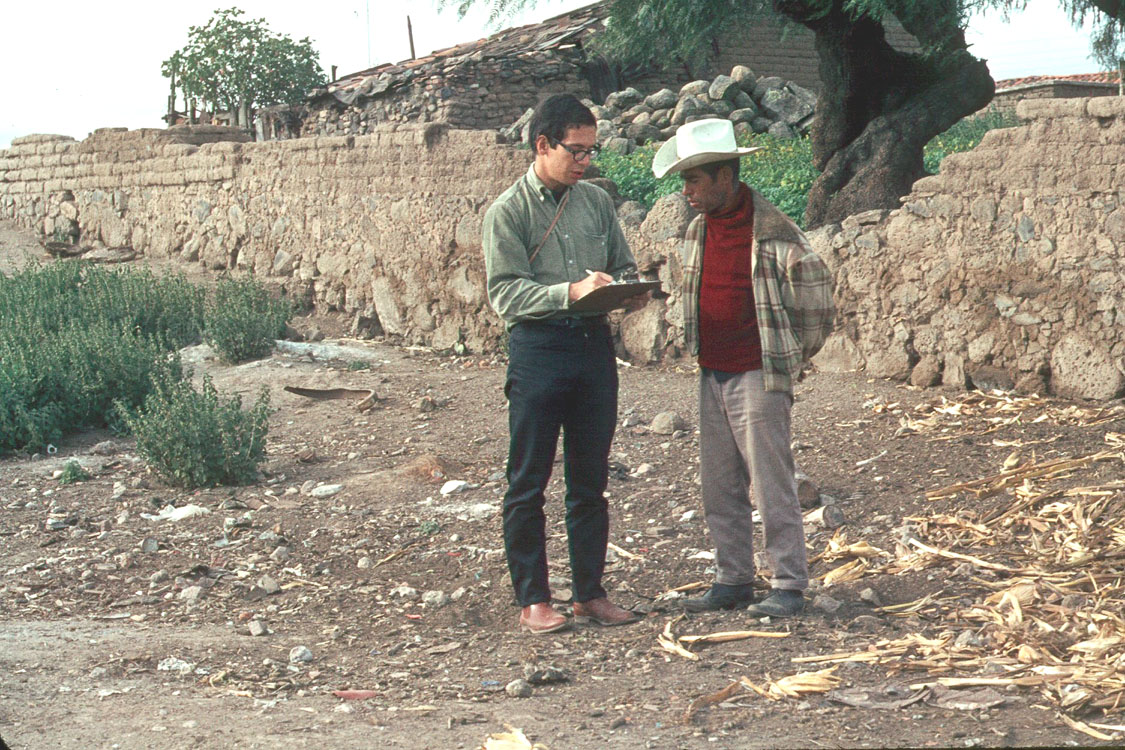 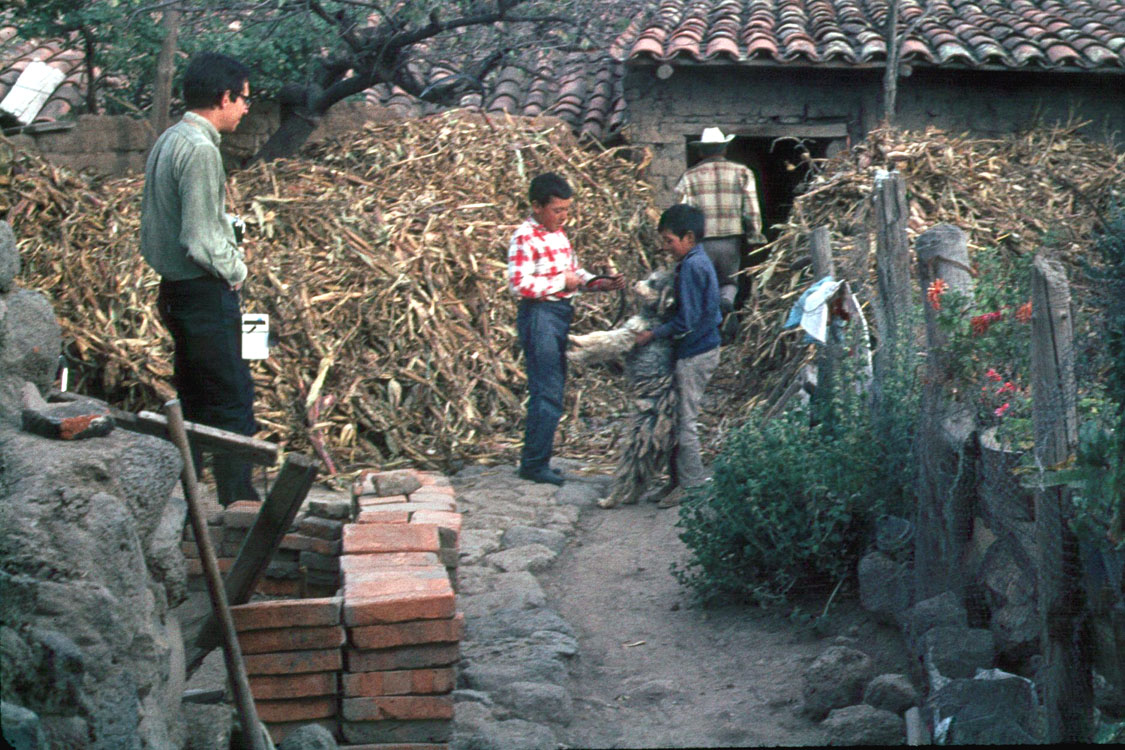 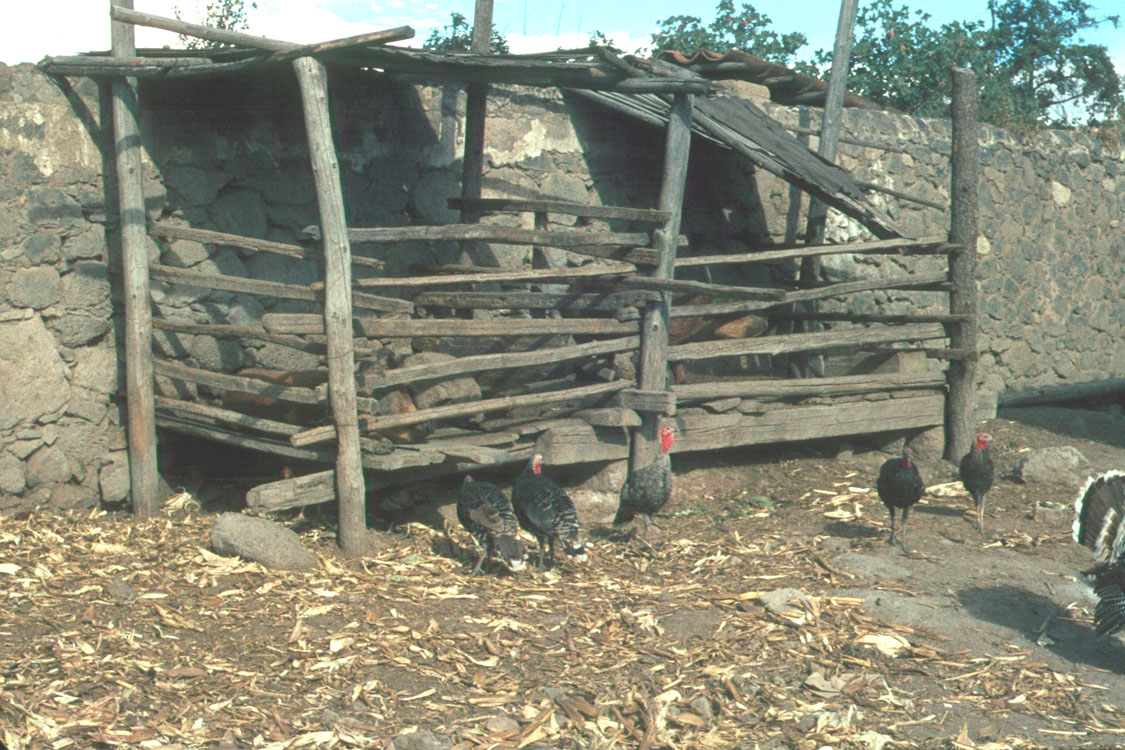 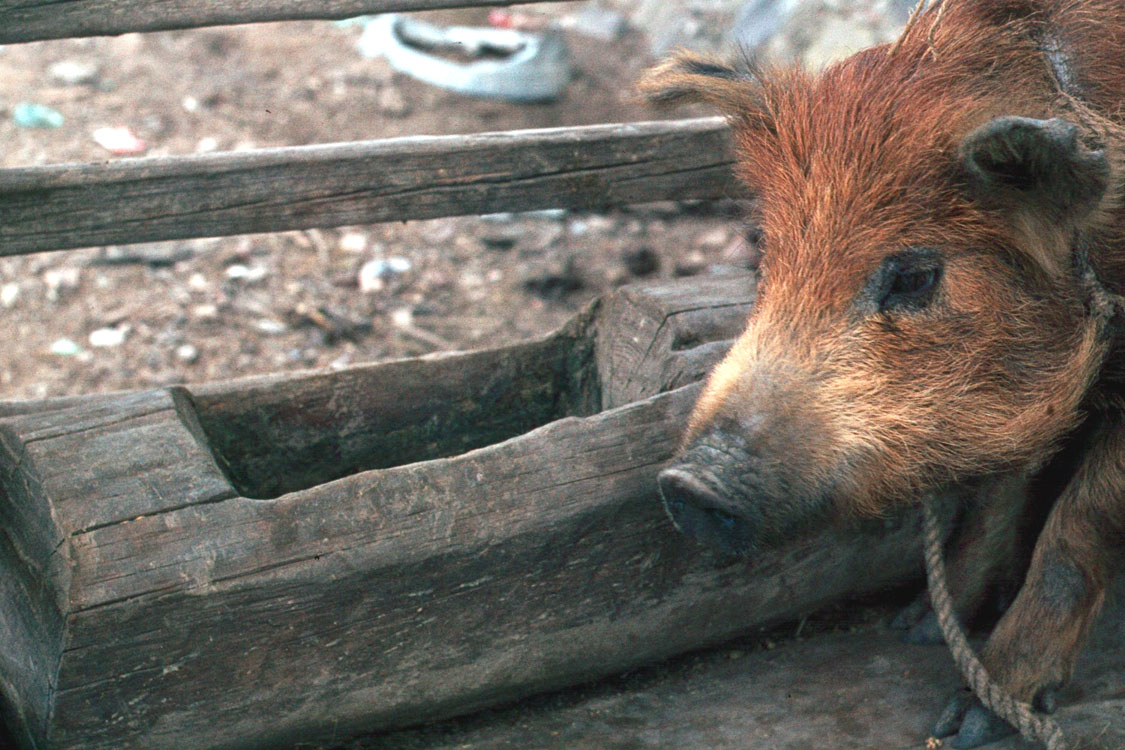 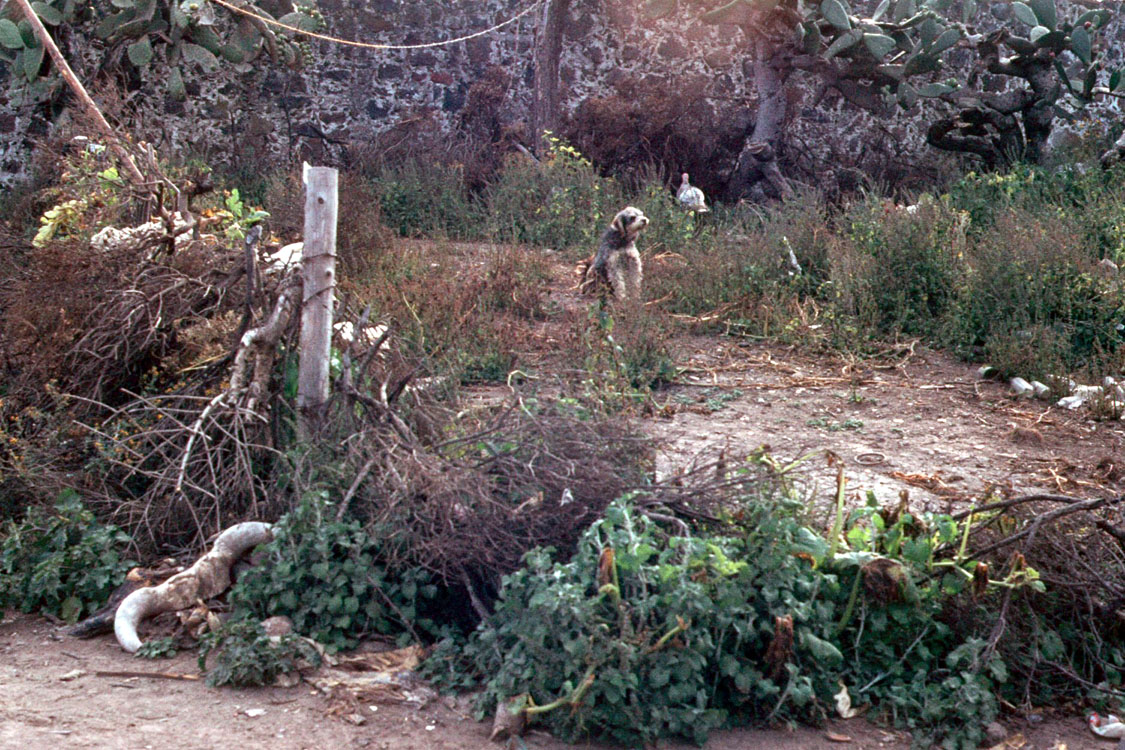 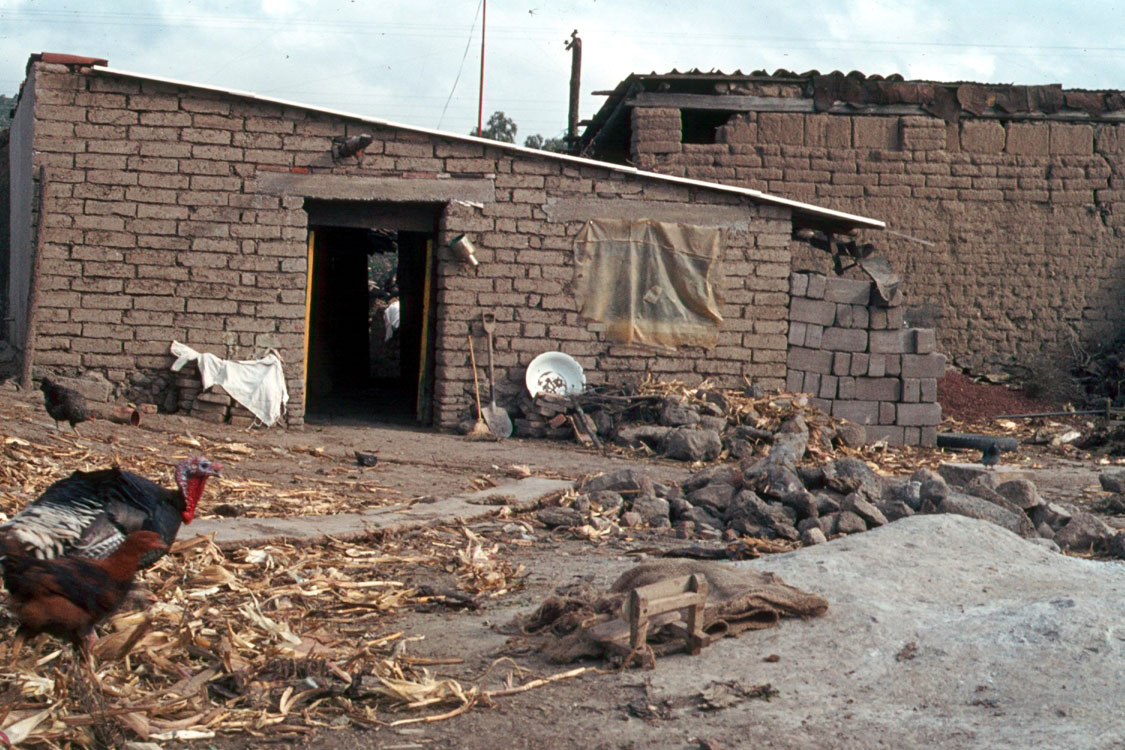 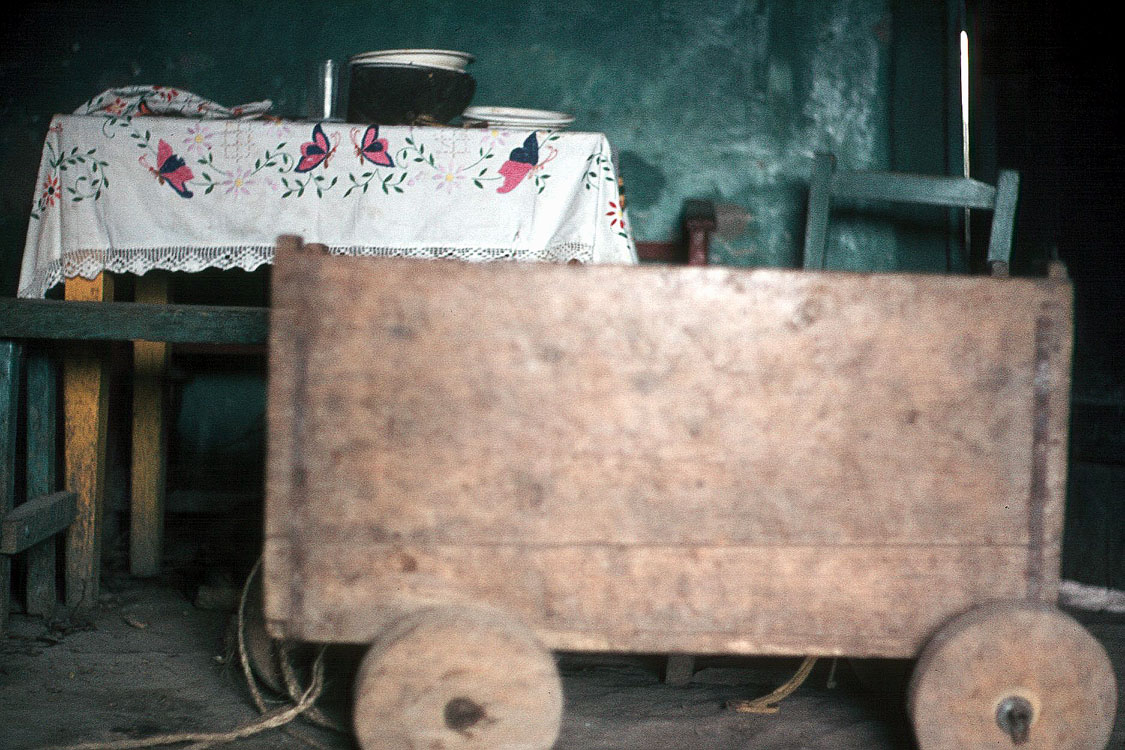 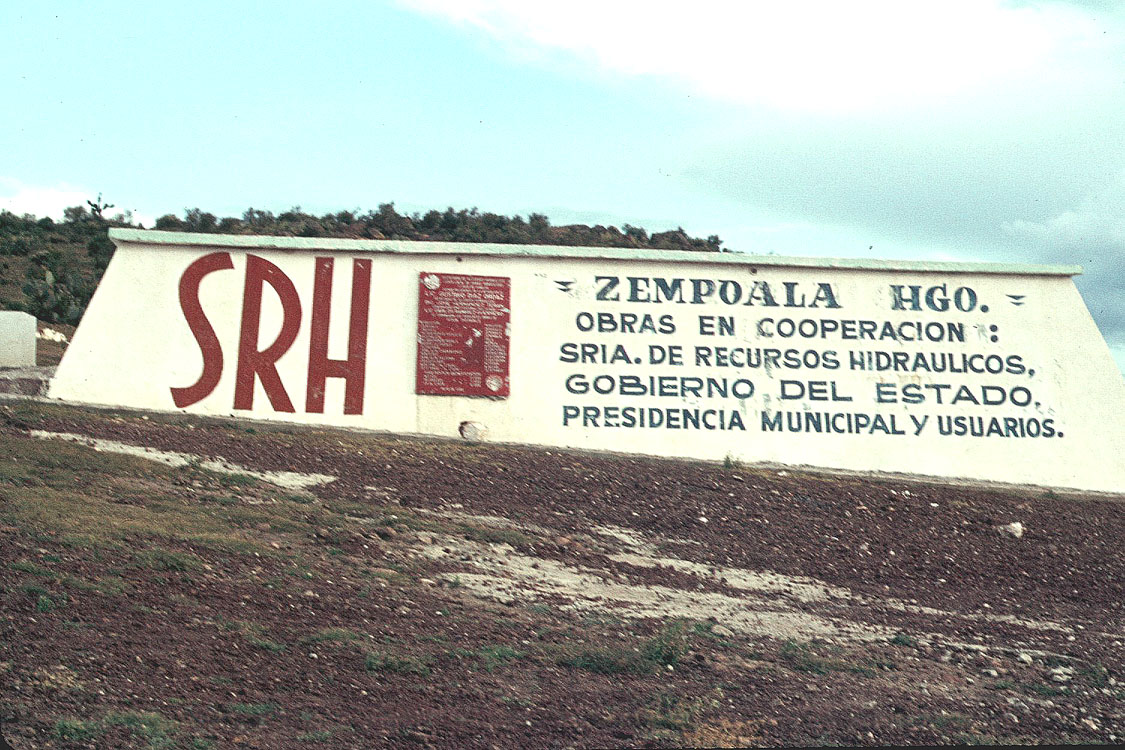 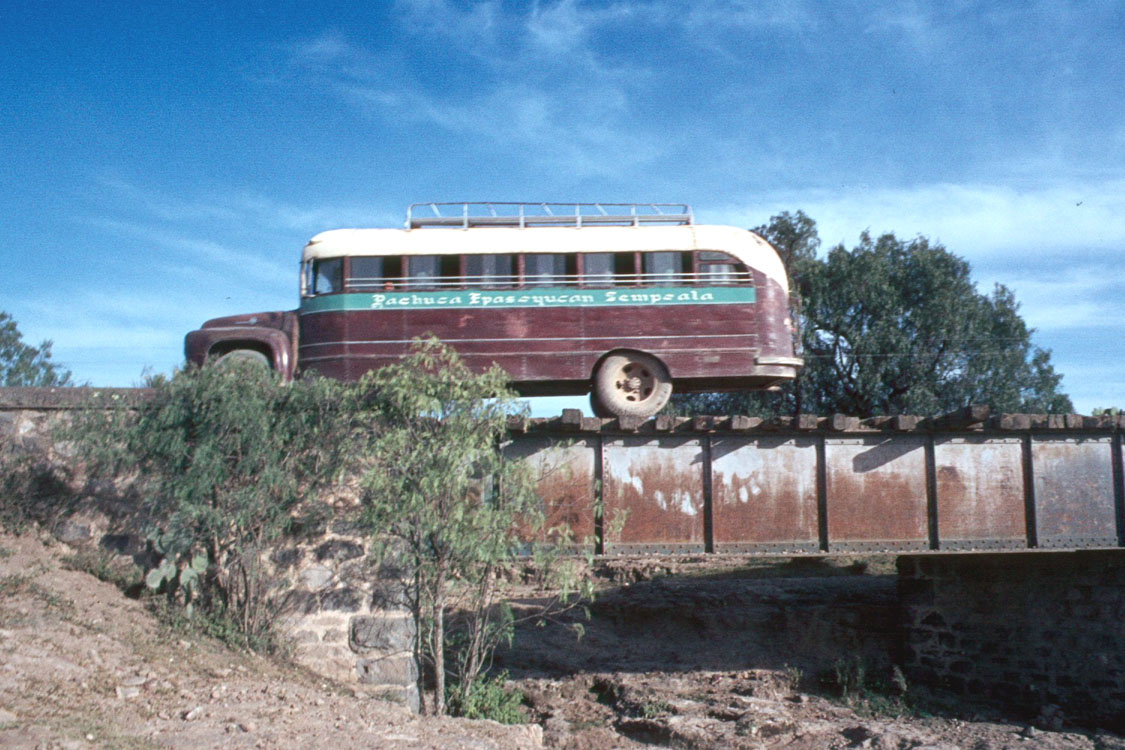 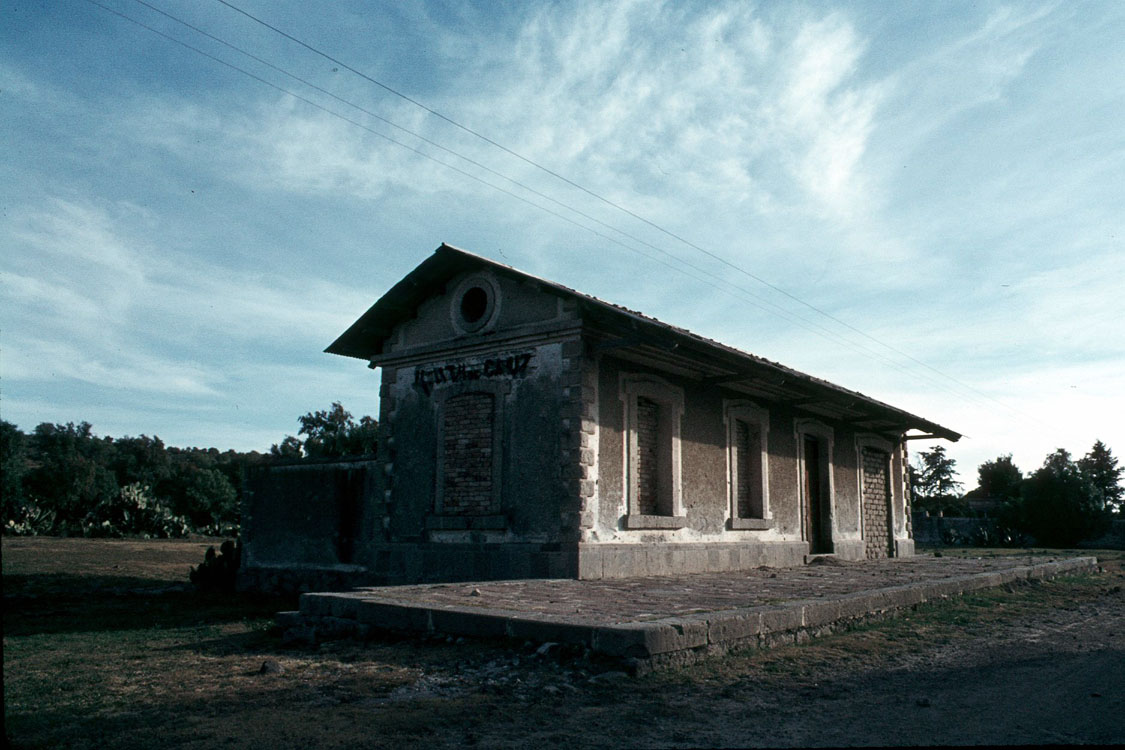 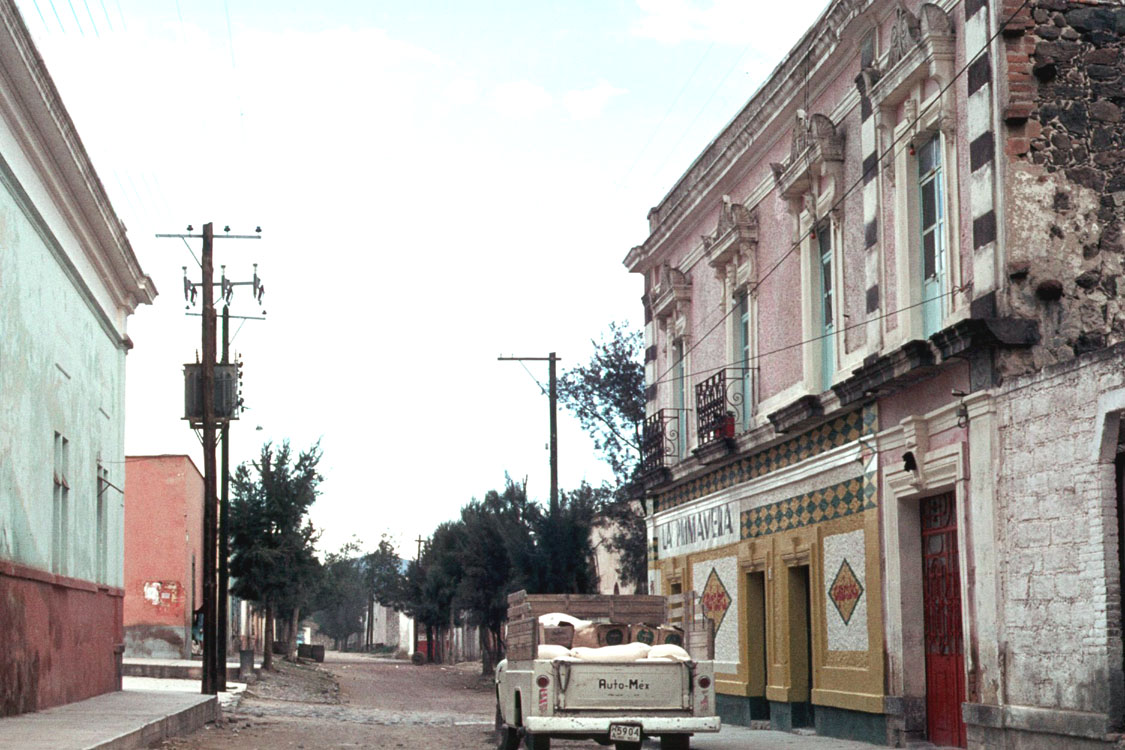 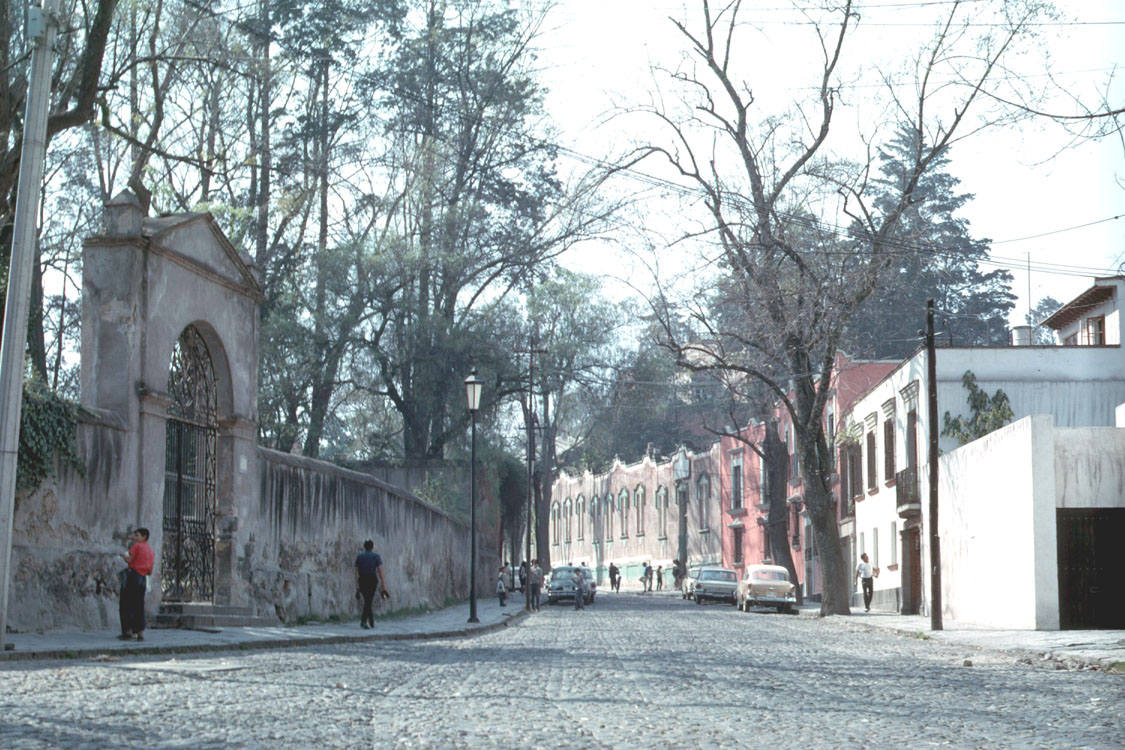 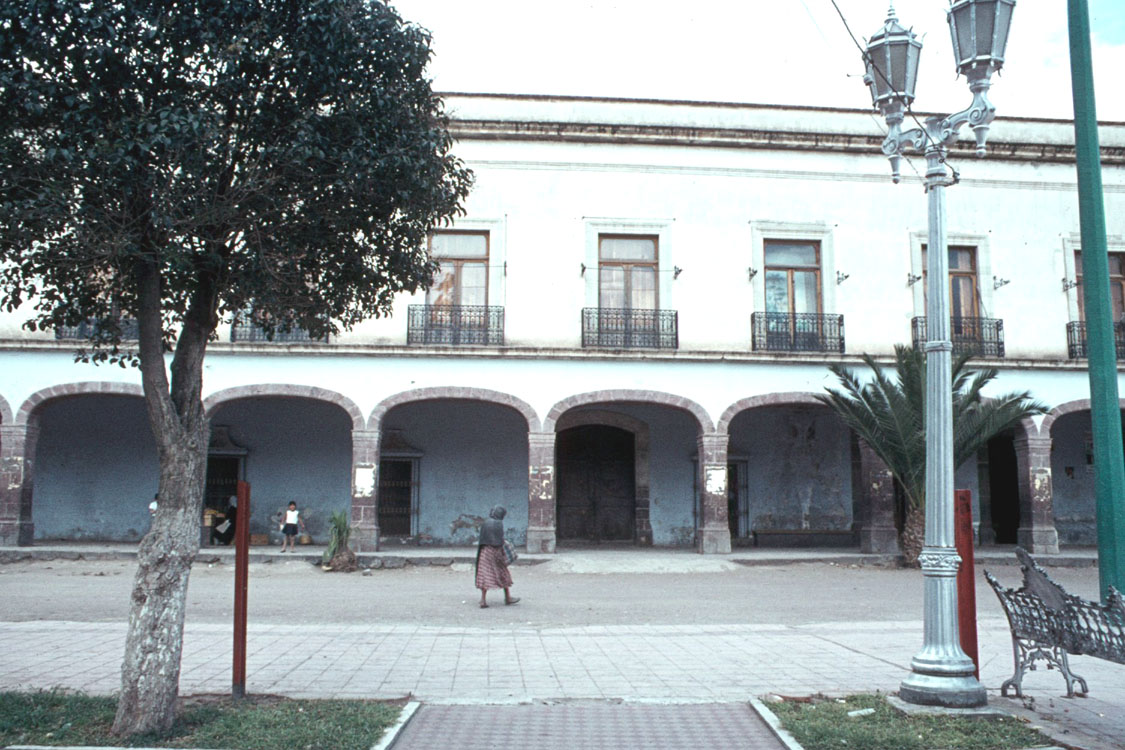 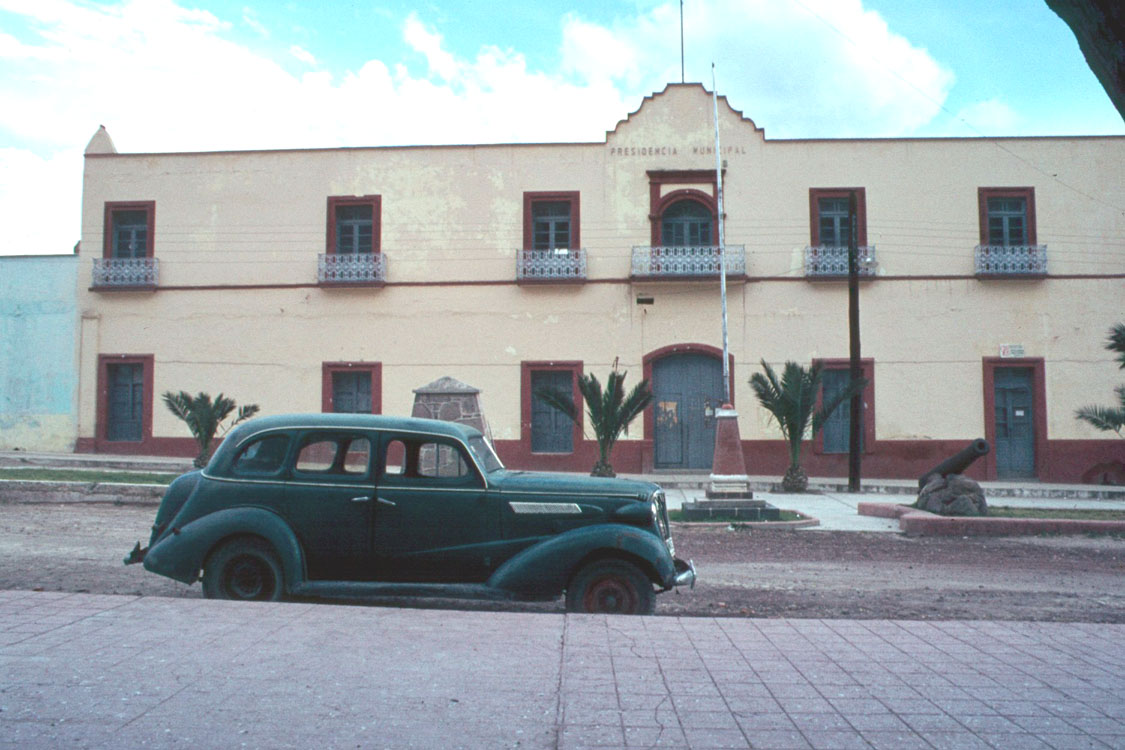 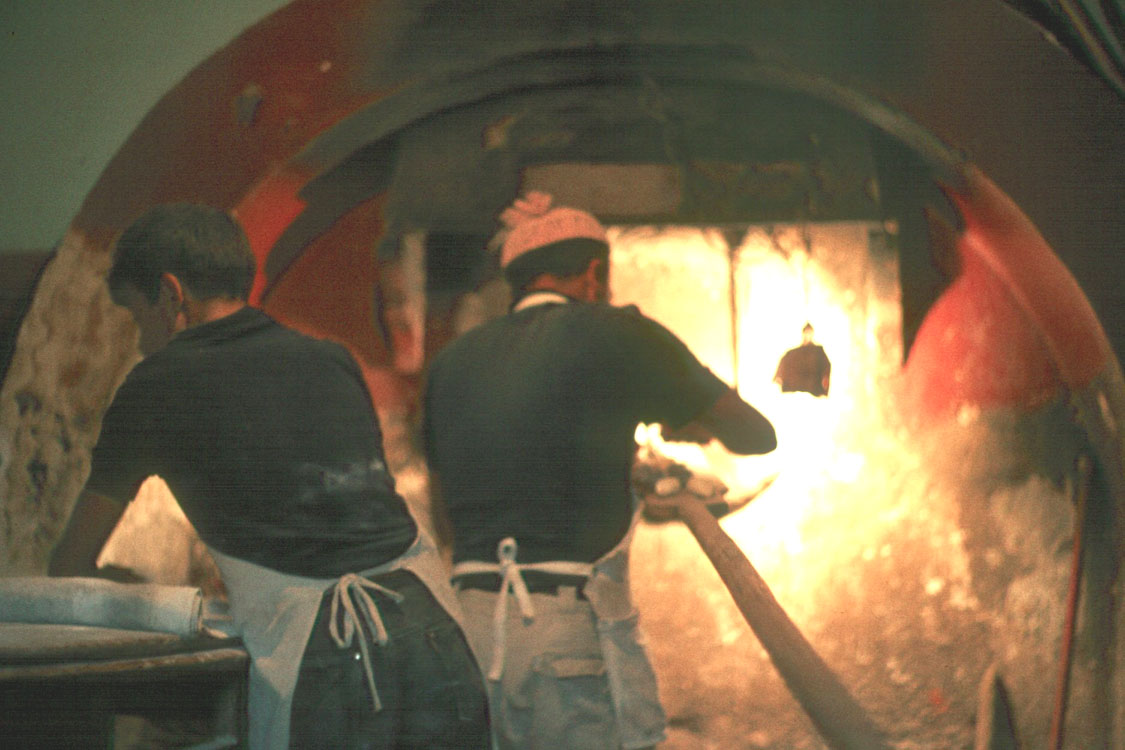 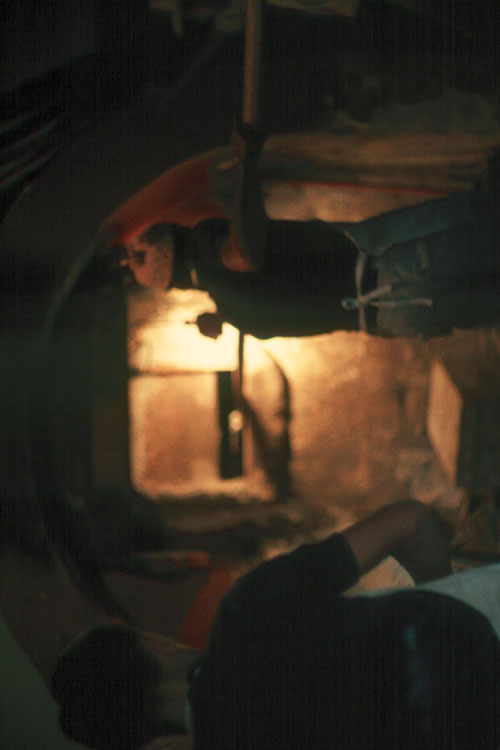 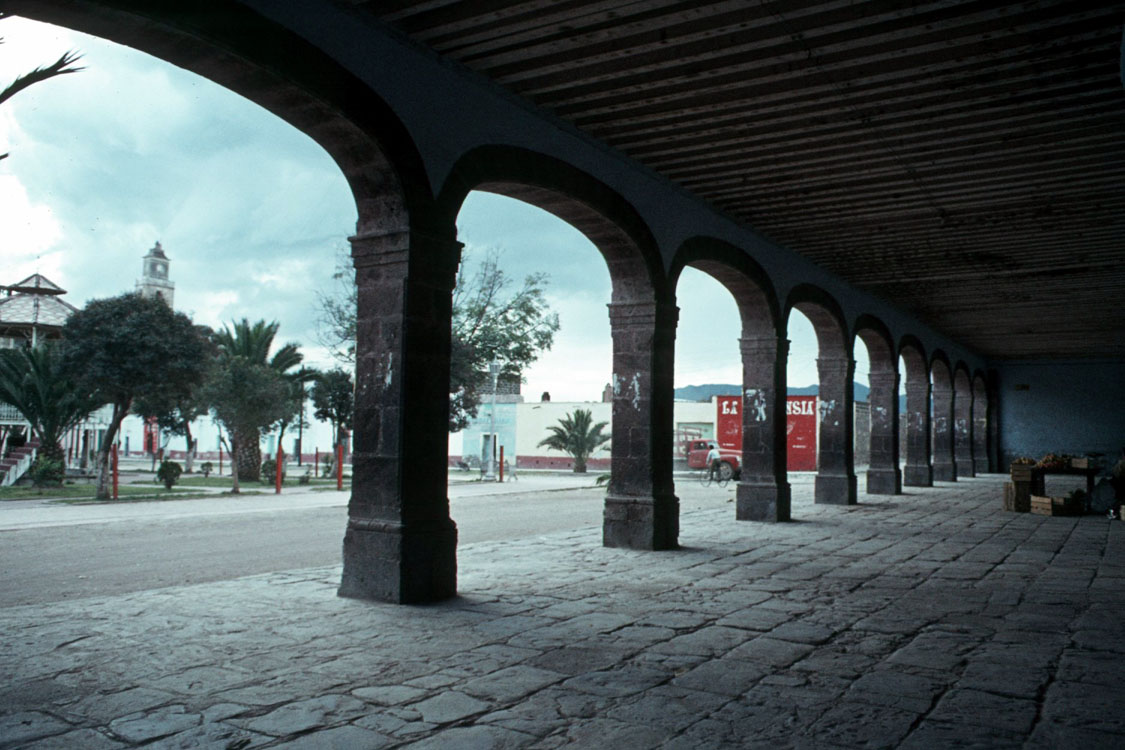 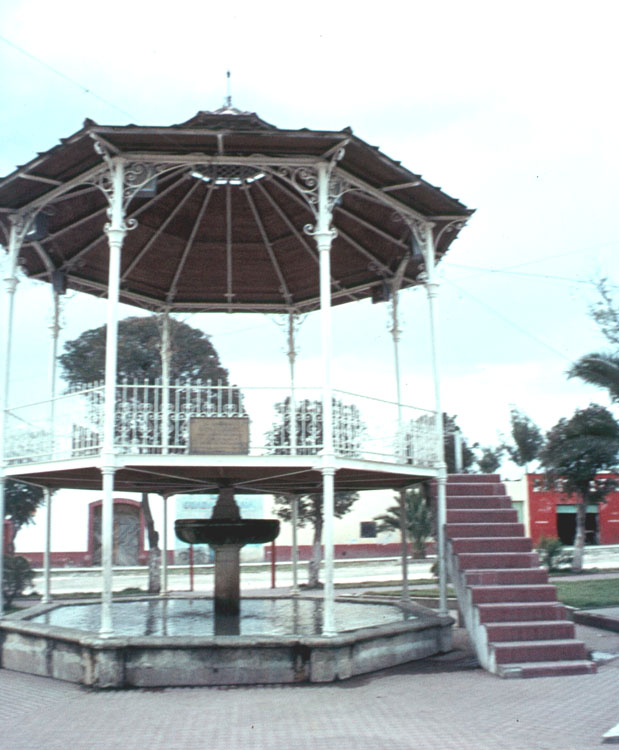 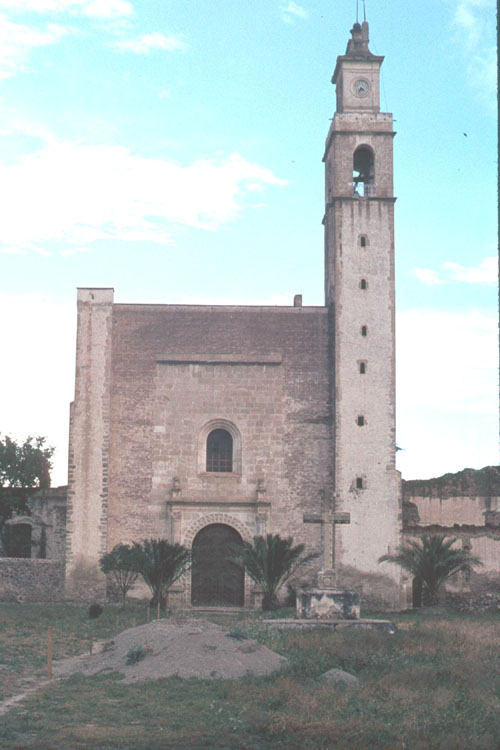 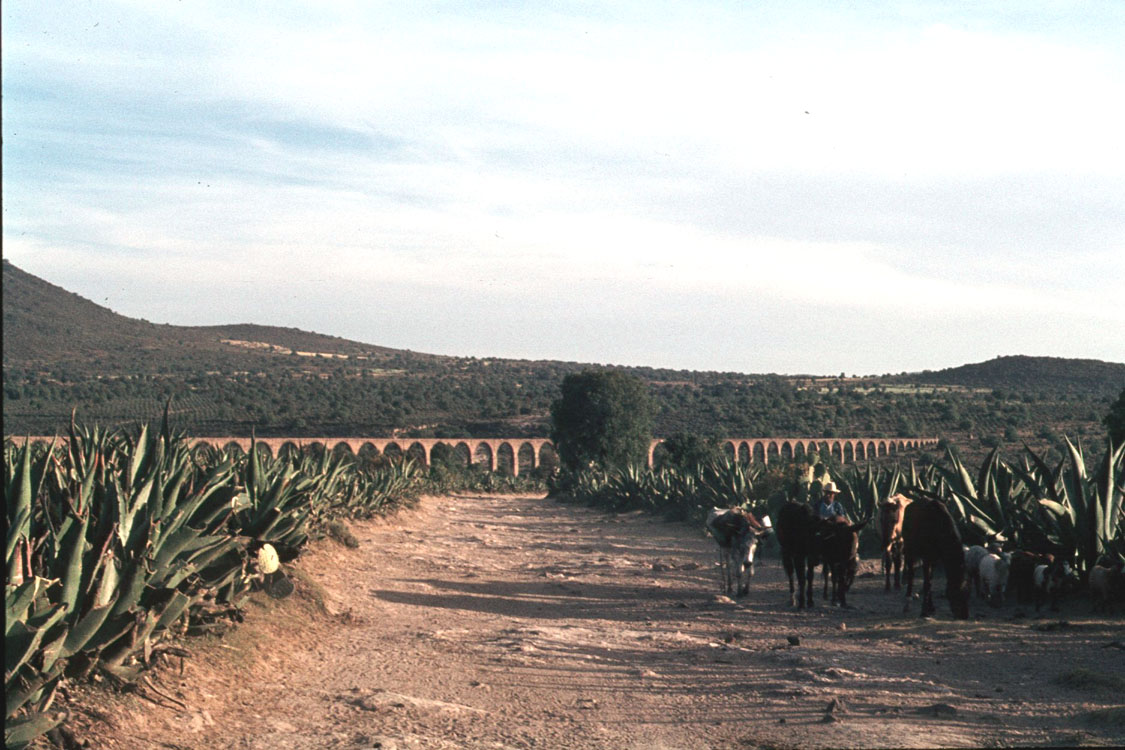 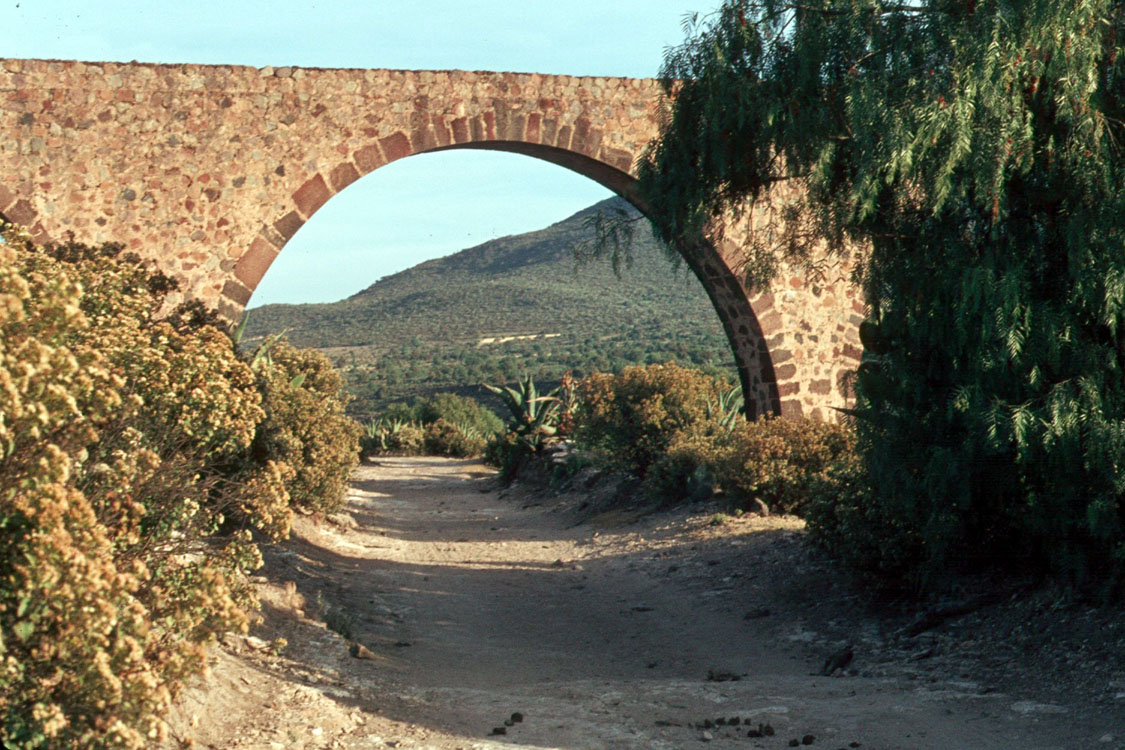 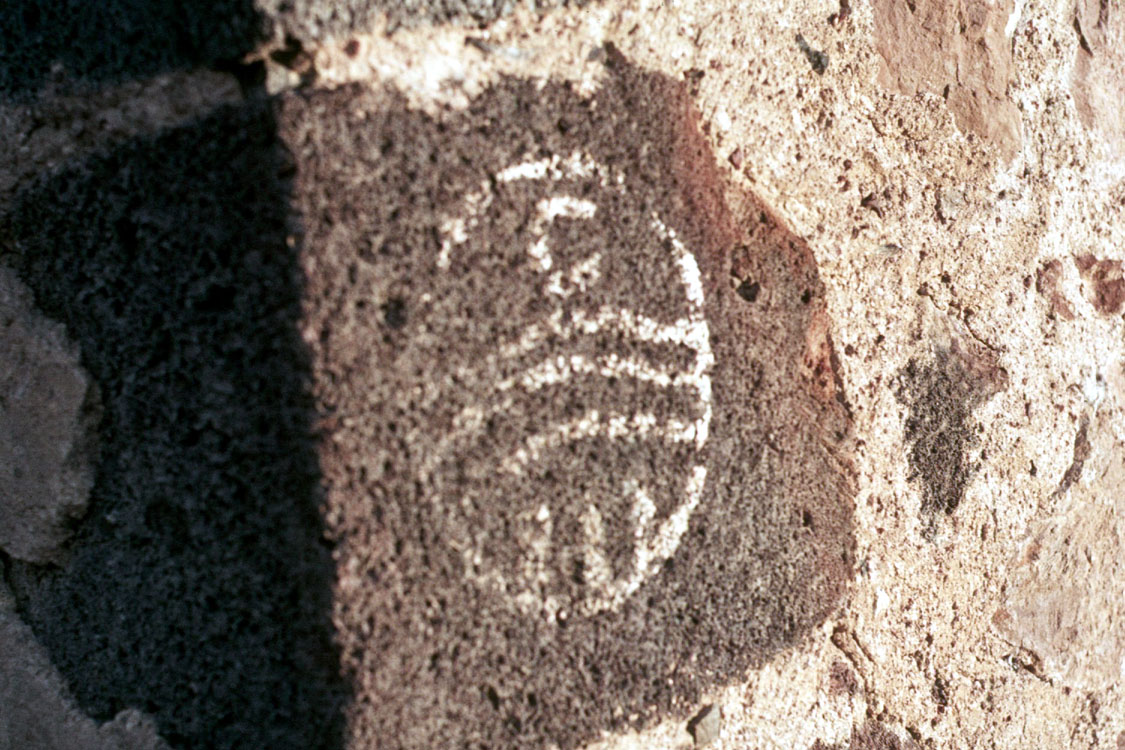 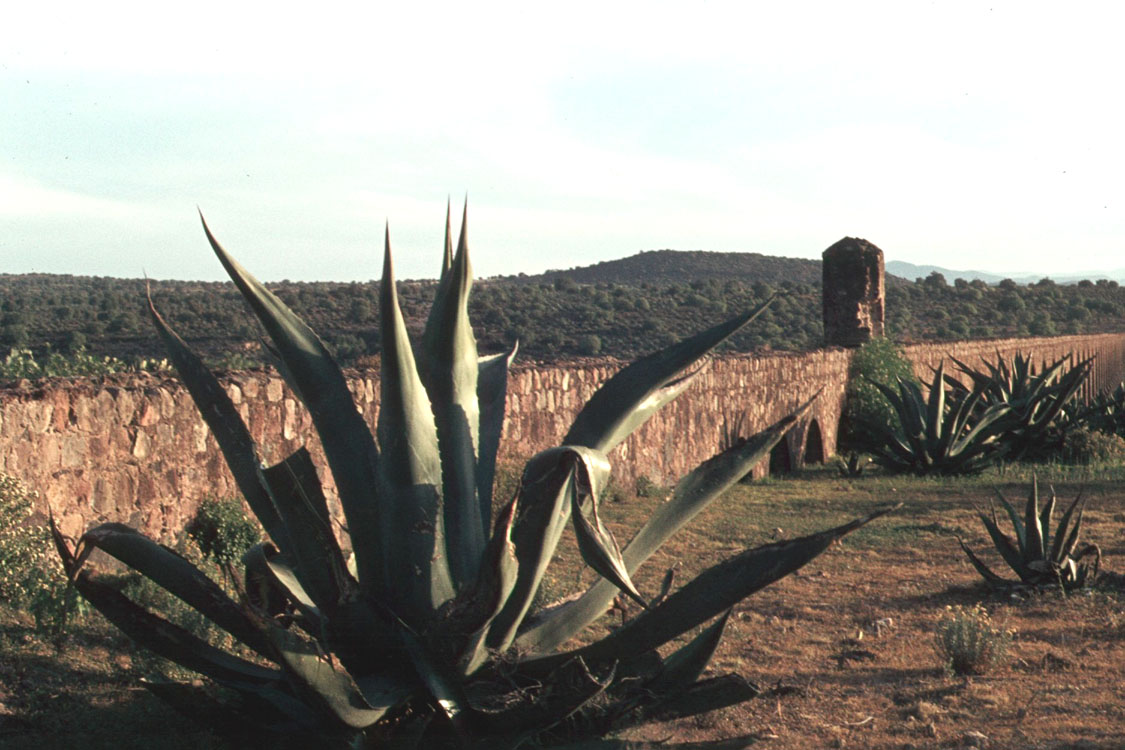 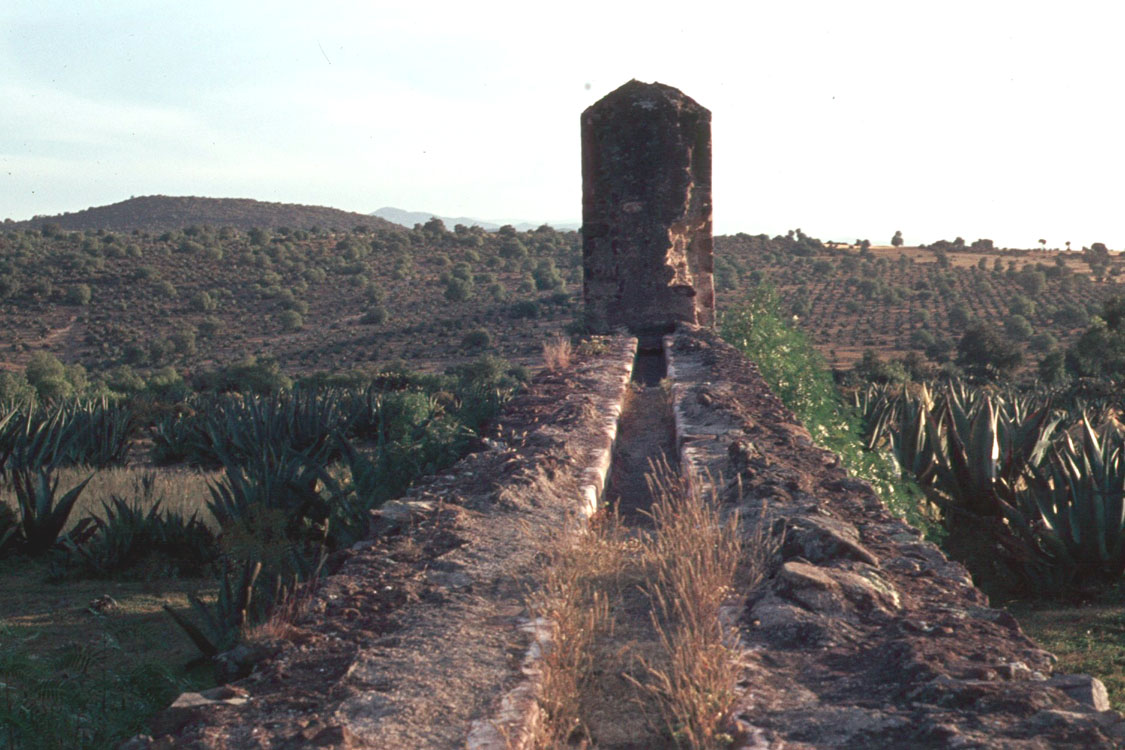 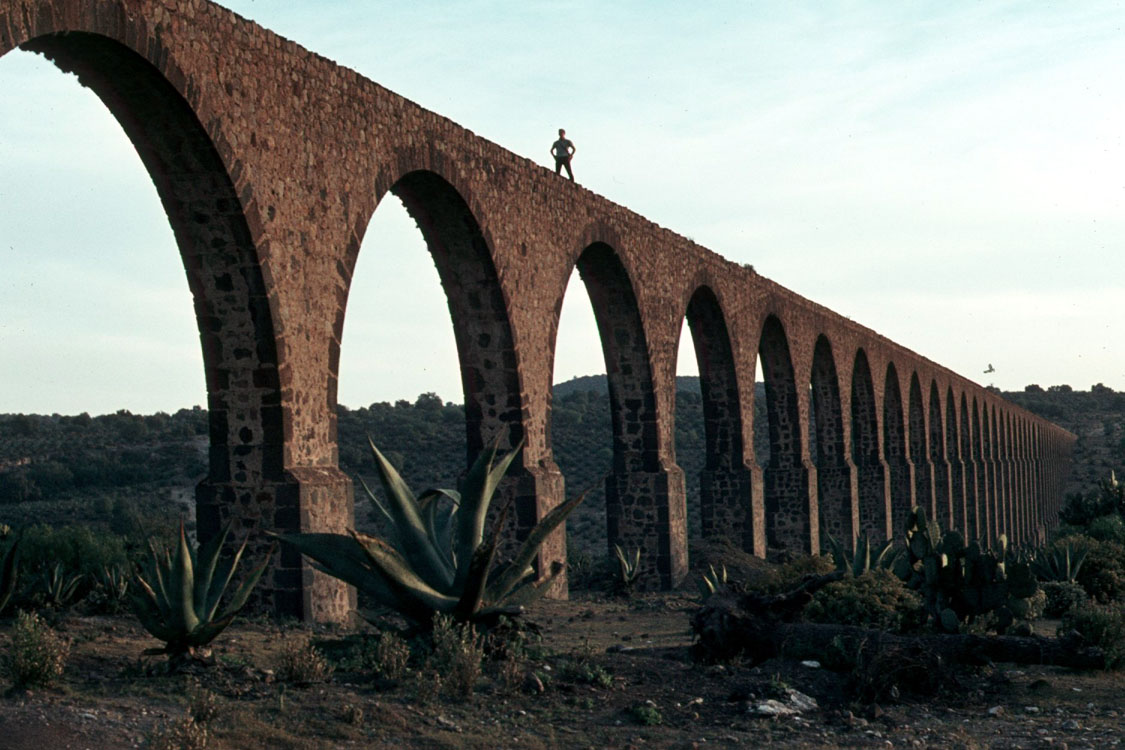 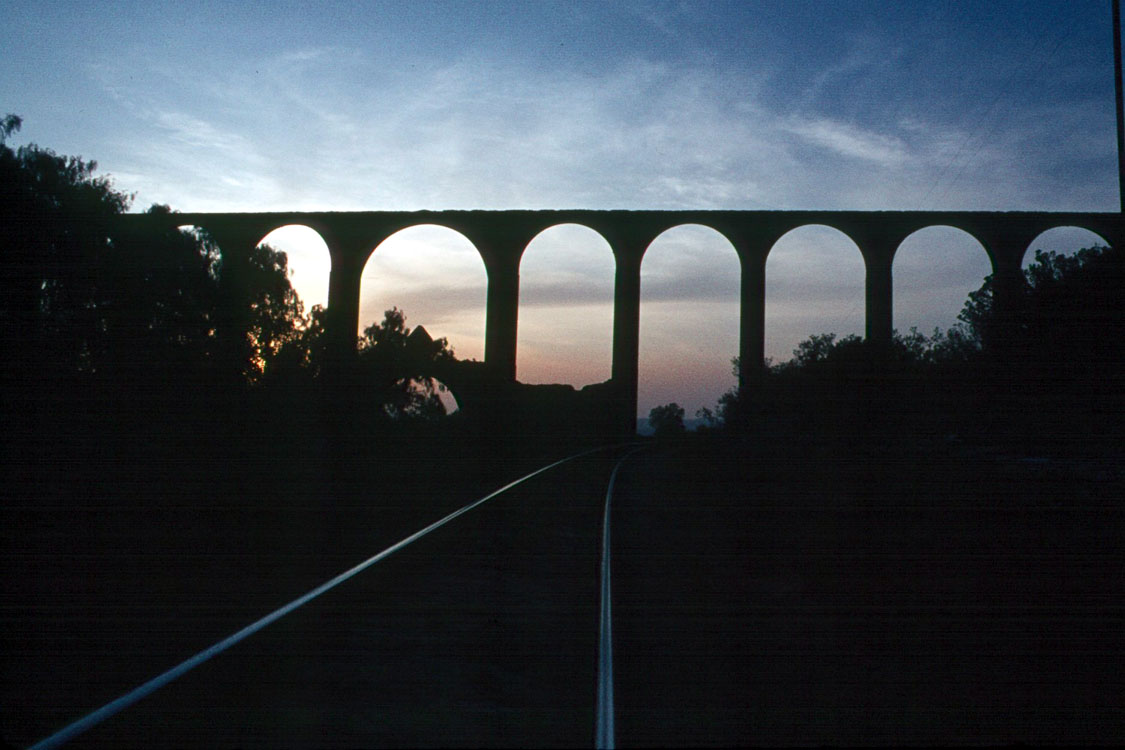 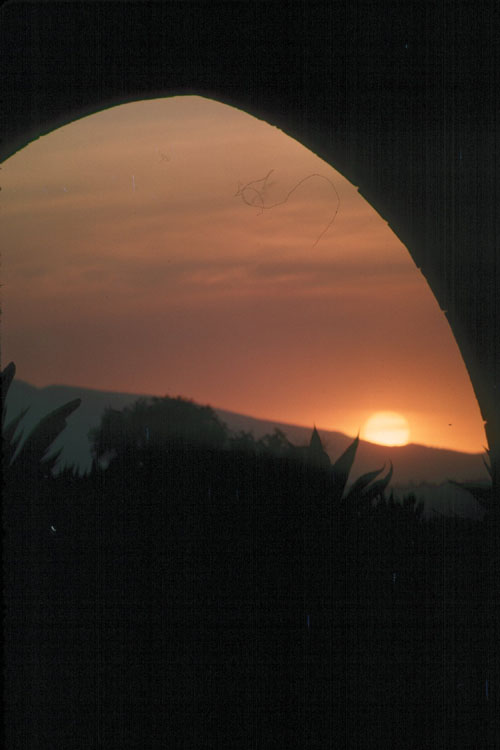